PHOTOGRAPHYfrom the GreekPhotos: Light   Graphe: Draw
It all starts with light… and ends with light
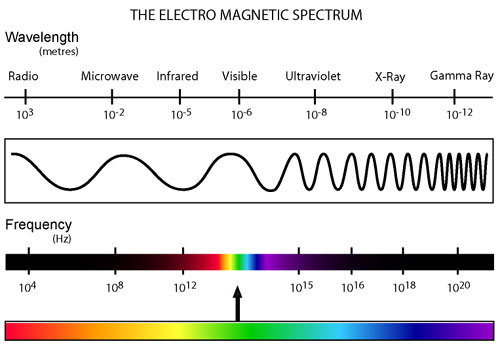 17th Century Sketch of a Camera Obscura
Camera Obscurafrom the Latin: “Dark Room”
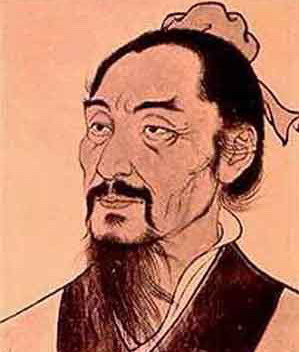 Ibn al-Haytham knew it, clearly described it and actually made one  (Arabia c1000 AD)
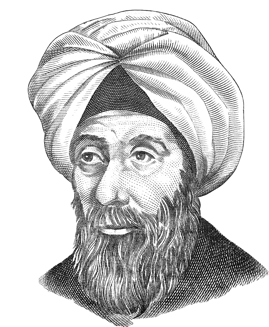 Mozi knew it first 
(China c400 BC)
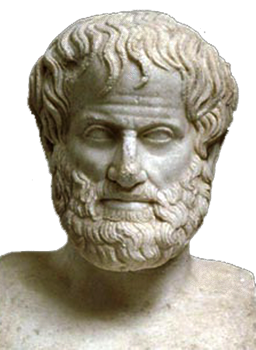 Aristotle knew it 
(Greek c350 BC)
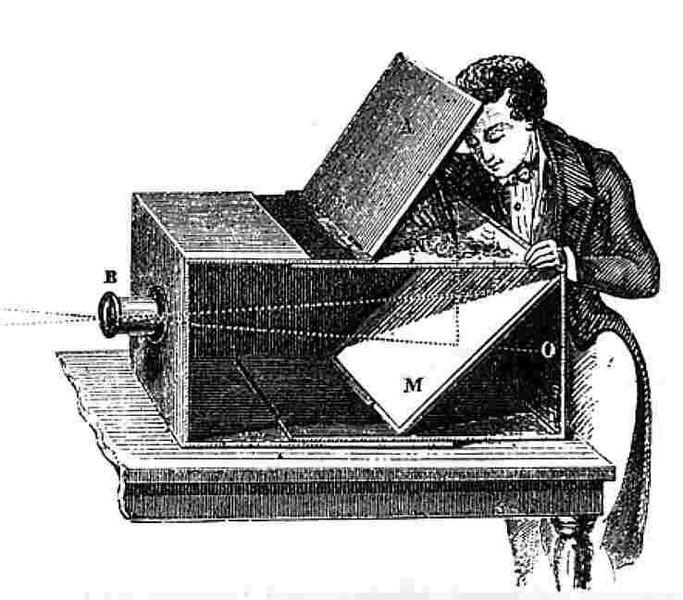 Camera Obscura circa 1750
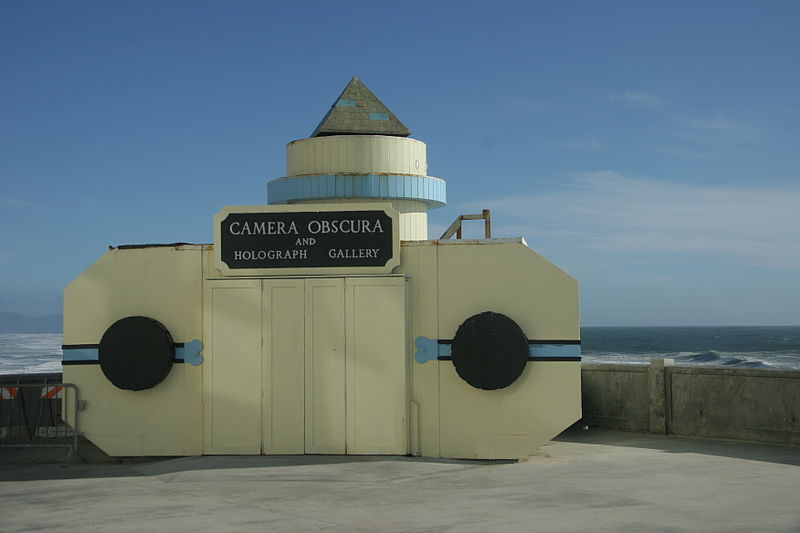 Room Size Camera Obscura, San Francisco California
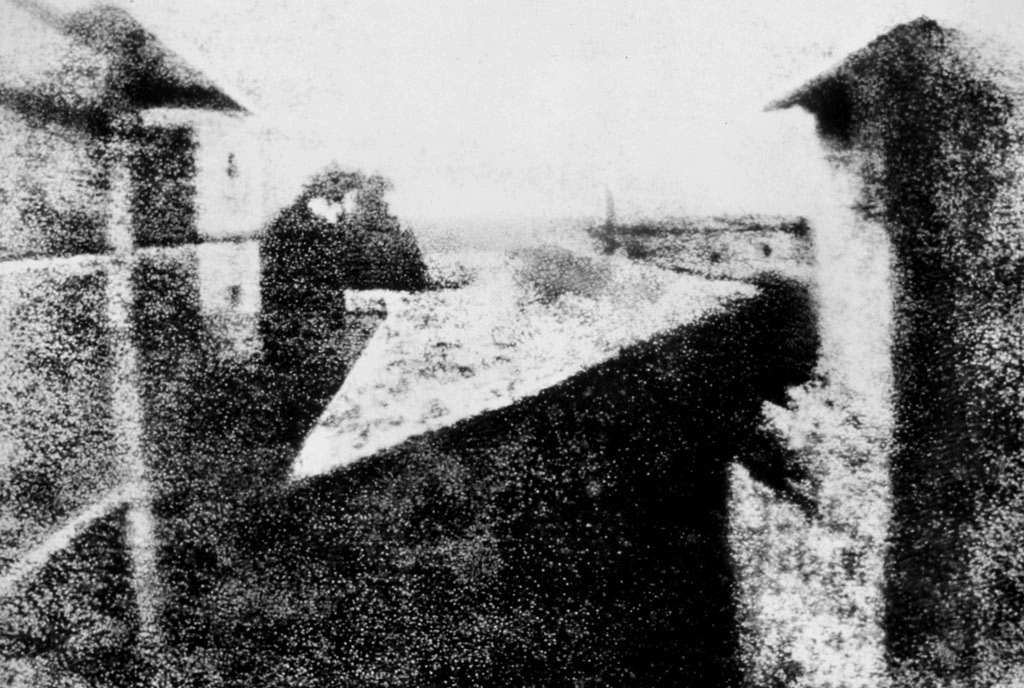 Thought to be first permanant photograph:
View from the Window at Le Gras (France)
By Joseph Nicéphore Niépce 1826
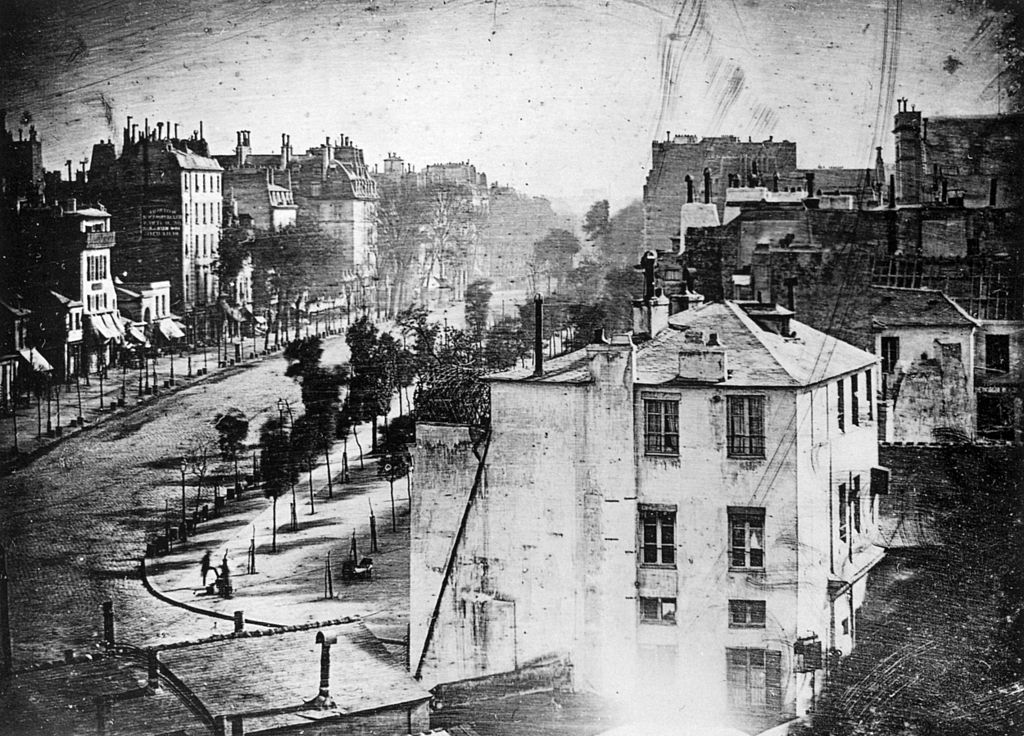 Boulevard du Temple, Paris
By Louis Daguerre in late 1838 or early 1839
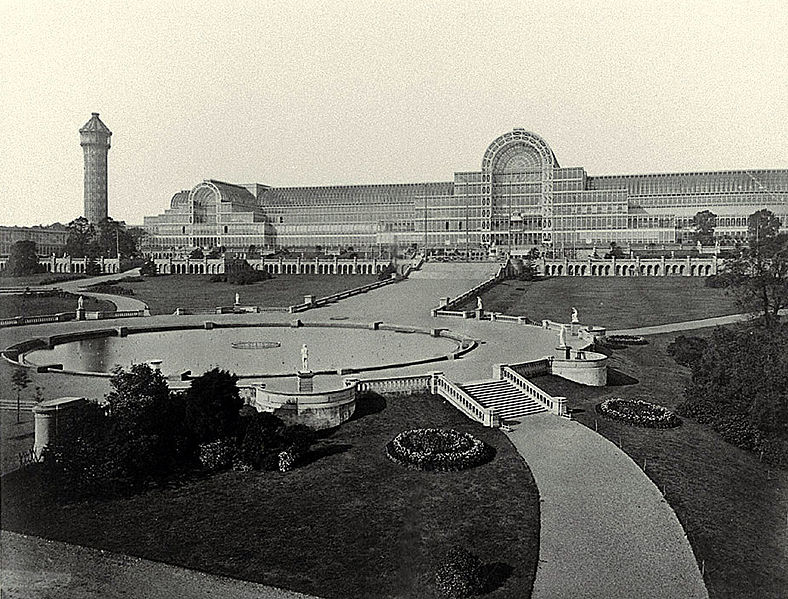 The Crystal Palace at The Great Exhibition, London 
by Philip Henry Delamotte, 1854
Joseph Nicéphore Niépce(1765 – 1833)
Louis Daguerre (1787-1851)
James Presley Ball(1825-1904)Prominent African-American abolitionist, entrepreneur, and Daguerreotypist.
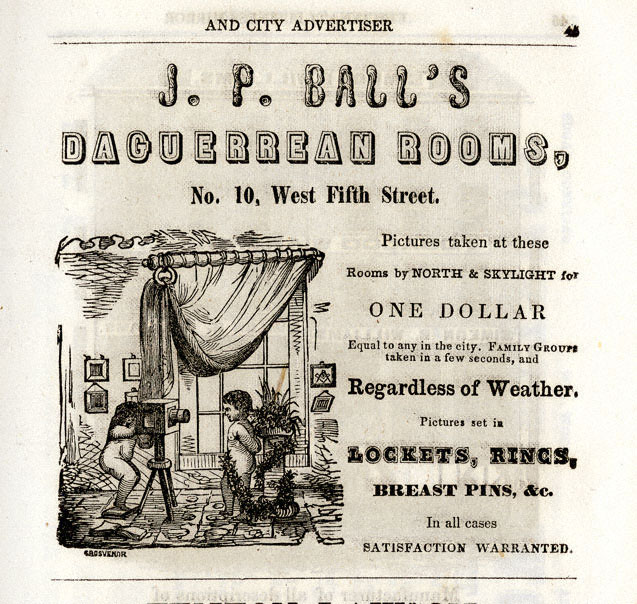 William Henry Fox Talbotby John Moffat c. 1864
Sir John Frederick William Herschel(1792-1871)
Augustus Washington (c. 1820 – June 7, 1875) was an American photographer and daguerreotypist. He was born in New Jersey as a free person of color and immigrated to Liberia in 1852. He is one of the few African-American daguerreotypists whose career has been documented.Portrait of Joseph Jenkins Roberts (c. 1854)
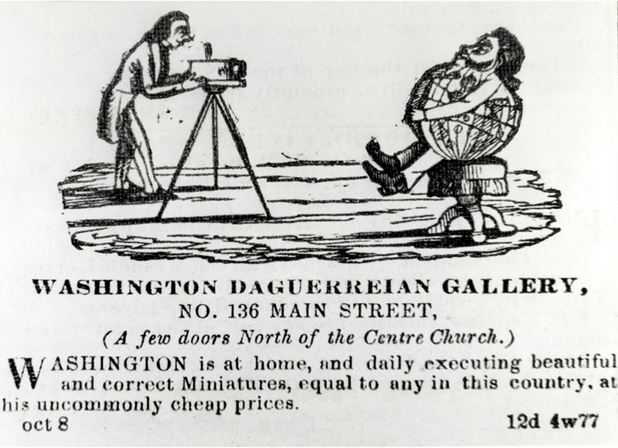 Julia Margaret Cameron (1815 – 1879) was a British photographer who is considered one of the most important portraitists of the 19th century. She is known for her soft-focus close-ups of famous Victorian men and for illustrative images depicting characters from mythology, Christianity, and literature. She also produced sensitive portraits of women and children.
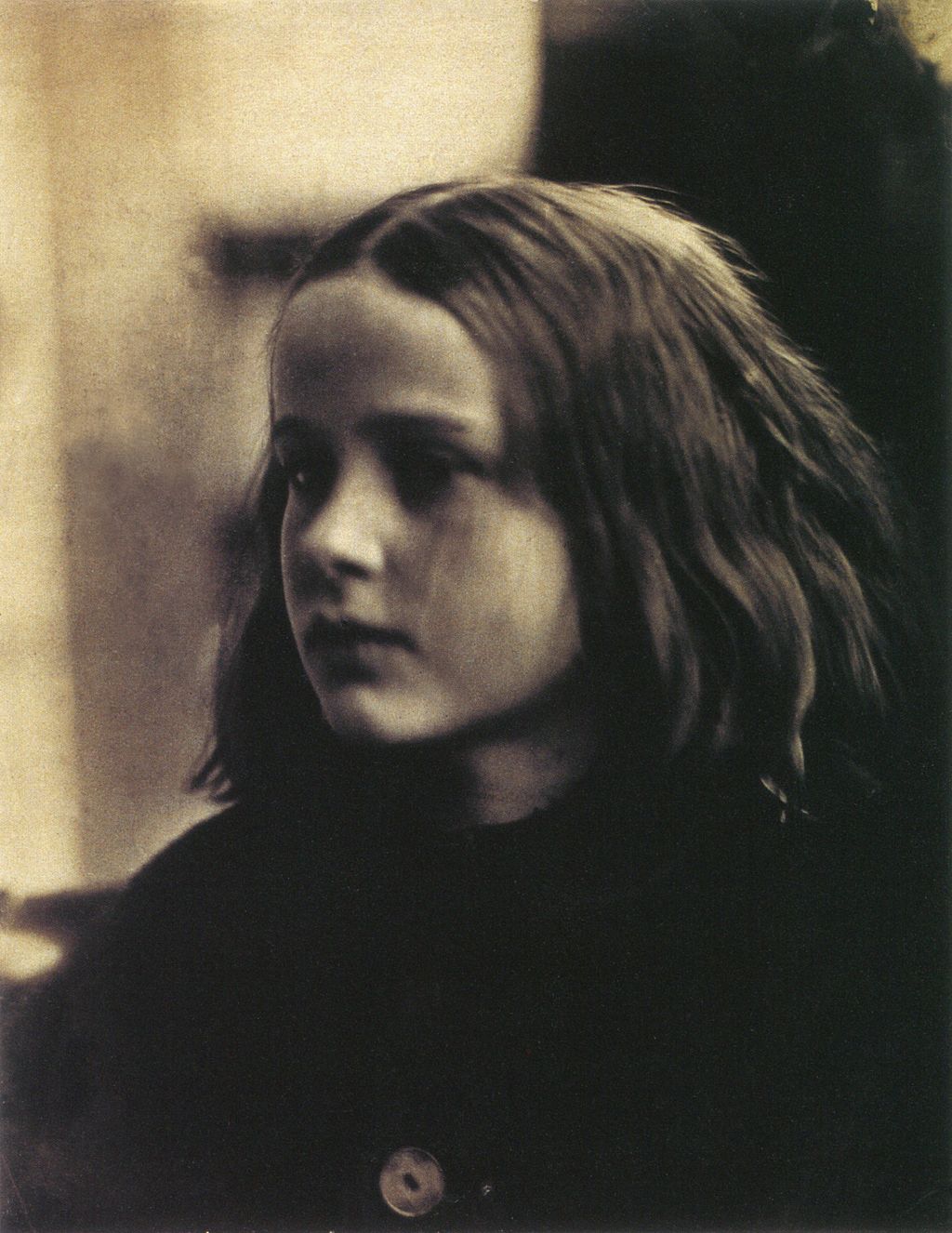 (c. 1870 by Henry Herschel Hay Cameron)
(c. 1864 portrait of Annie Philpot by
Julia Margaret Cameron)
Roger Fenton (1819-1869)Early War Photographer (Crimean War)
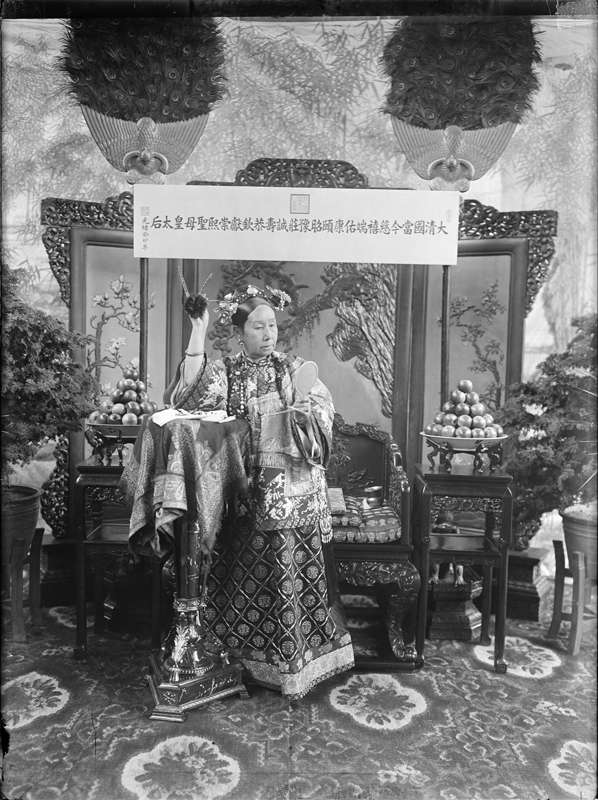 Yu Xunling (裕 勋 龄; Yù Xūnlíng ; 1880–1943) was a Chinese photographer, and the widow Empress Cixi's court photographer during the late Qing Dynasty. He was the only photographer allowed by the widowed empress to photograph her.
Few photographs remain of the Empress Dowager Cixi (1835–1908), China’s notorious head of state during the final decades of the imperial era. Cixi used photographs to model perceptions of her character at the very moment photography was becoming a mass-media vehicle and the Qing dynasty (1644 to 1912) was struggling to survive in a hostile imperialistic world.
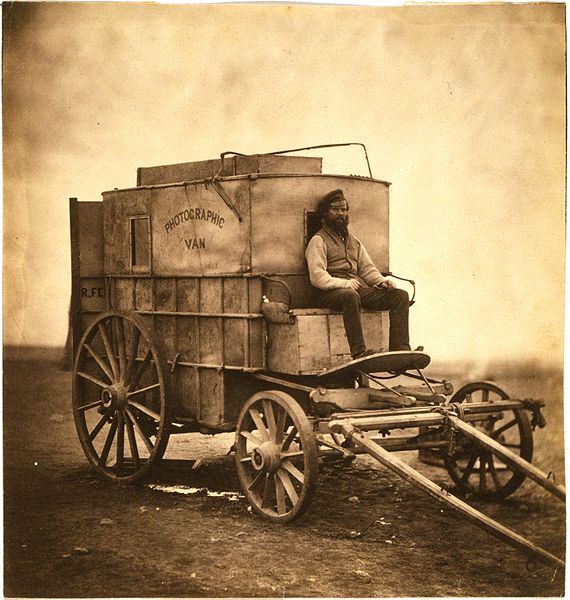 Roger Fenton's photographic van
c1855
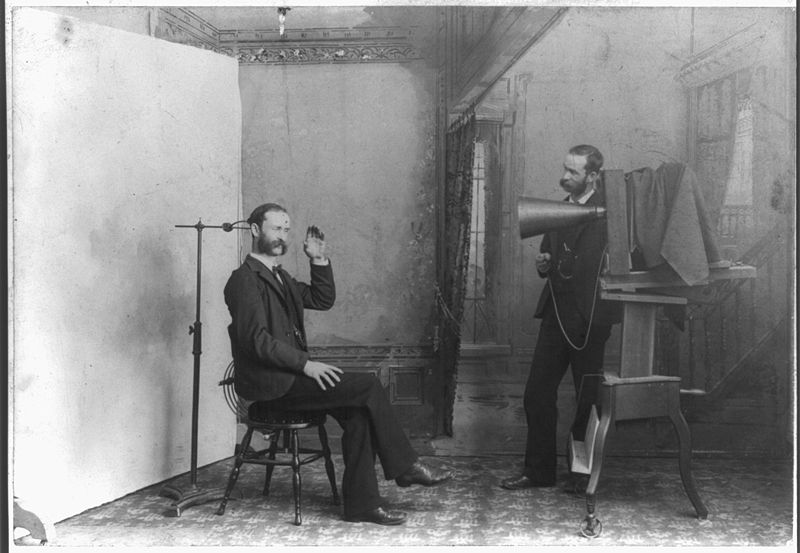 Photographer’s Studio circa 1895
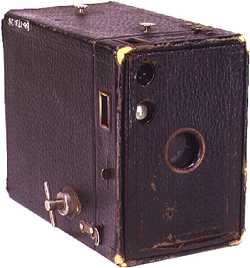 Eastman Kodak Brownie Camera, circa 1900
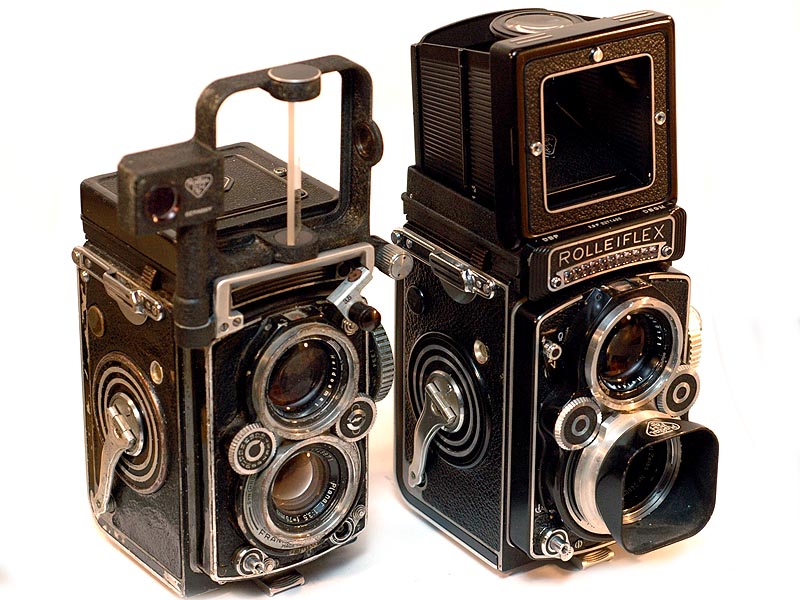 Twin Lens Reflex
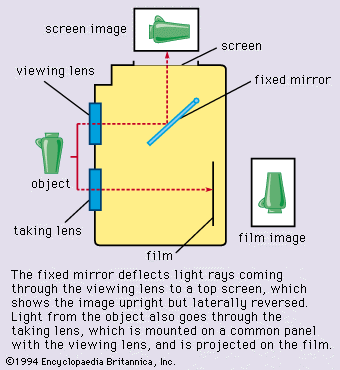 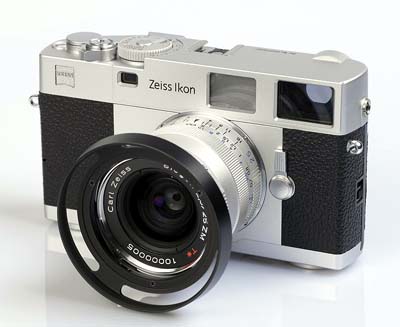 Rangefinder
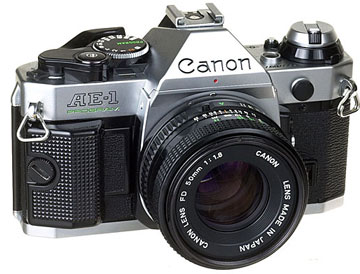 Single Lens Reflex (SLR)
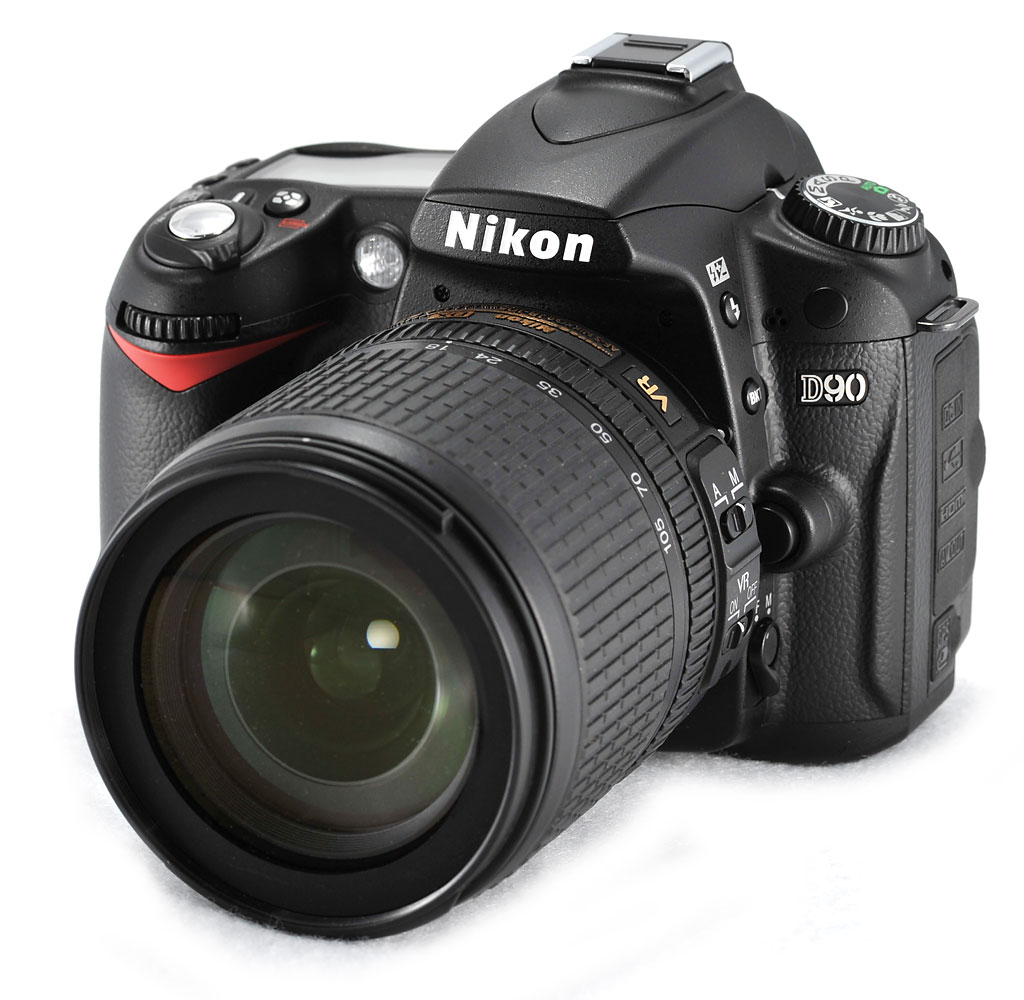 Digital Single Lens Reflex (DSLR)
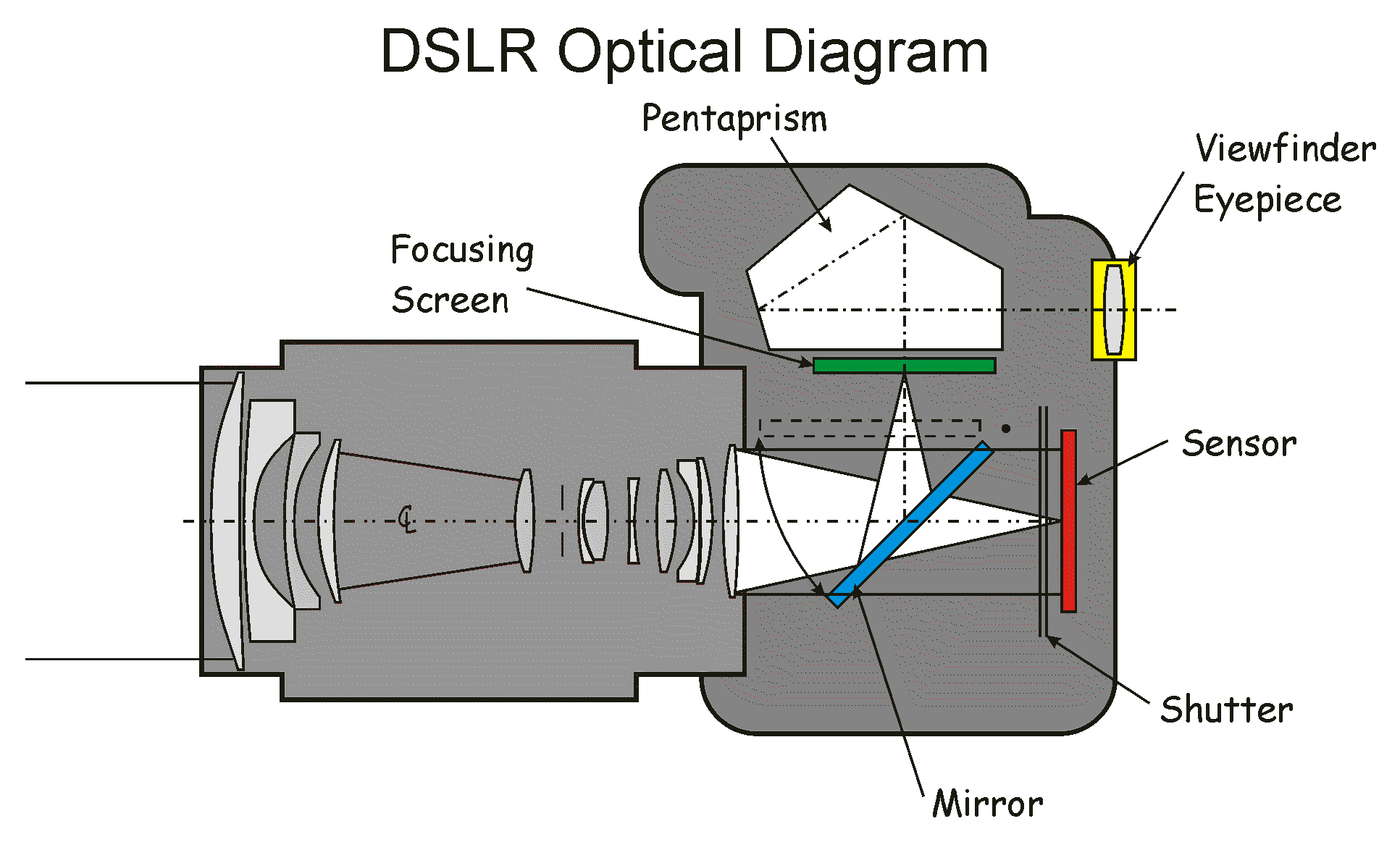 The Slow Mo Guys
How a SLR Works (and a bit about shutter speed)
https://www.youtube.com/watch?v=CmjeCchGRQo
Cool Slow Mo Stuff
https://www.youtube.com/watch?v=j_OyHUqIIOU
More Cool Slow Mo Stuff
https://www.youtube.com/watch?v=ewGAmiLuYCw
More Cool Slow Mo Stuff (but w/ Will Smith)
https://www.youtube.com/watch?v=OkZ9Eq0DQqQ
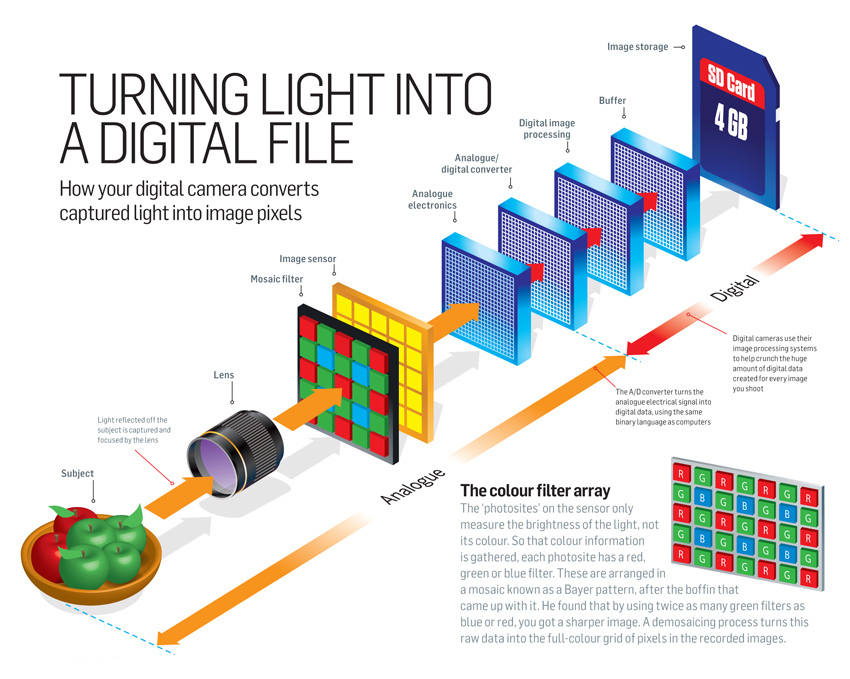 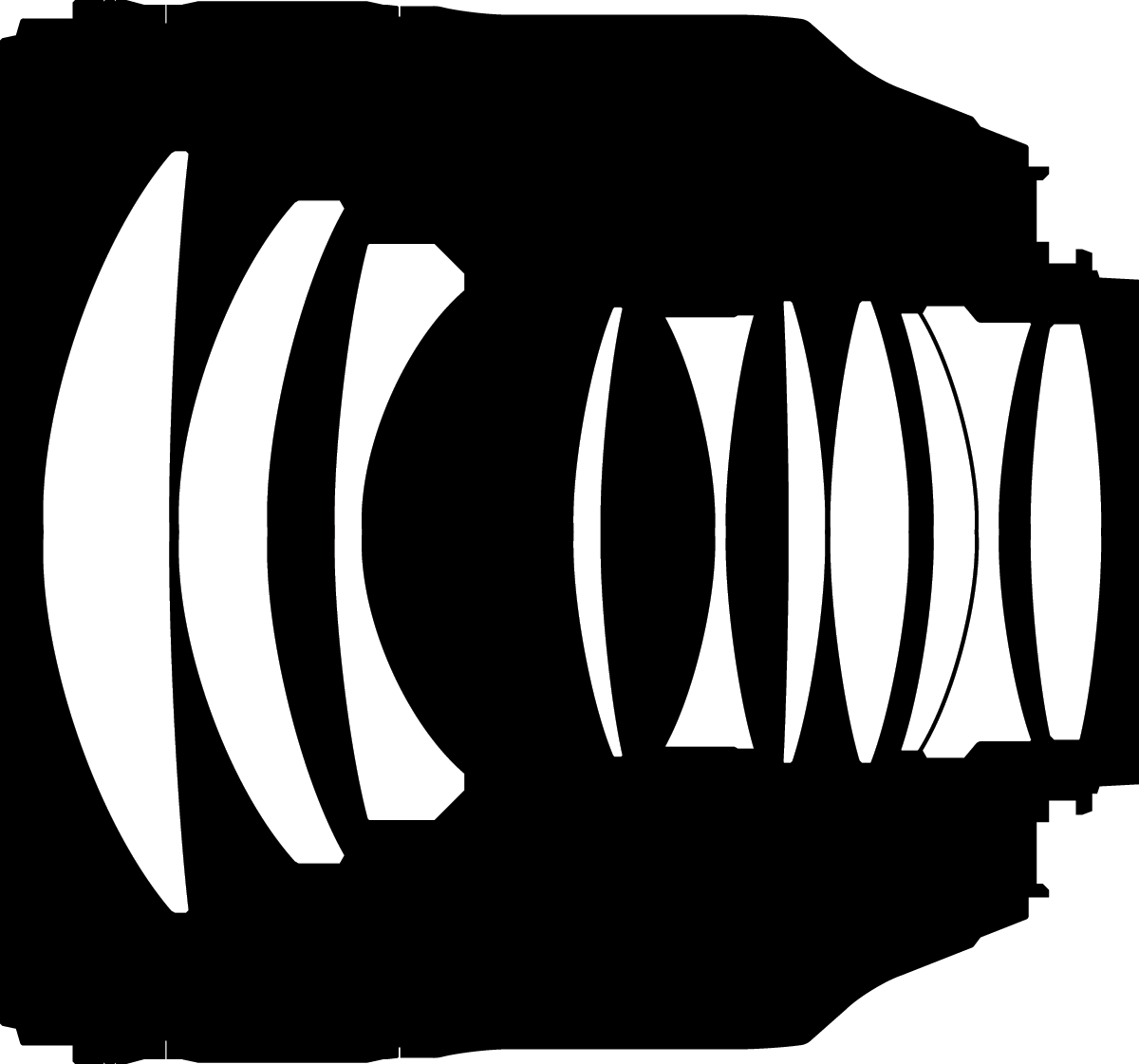 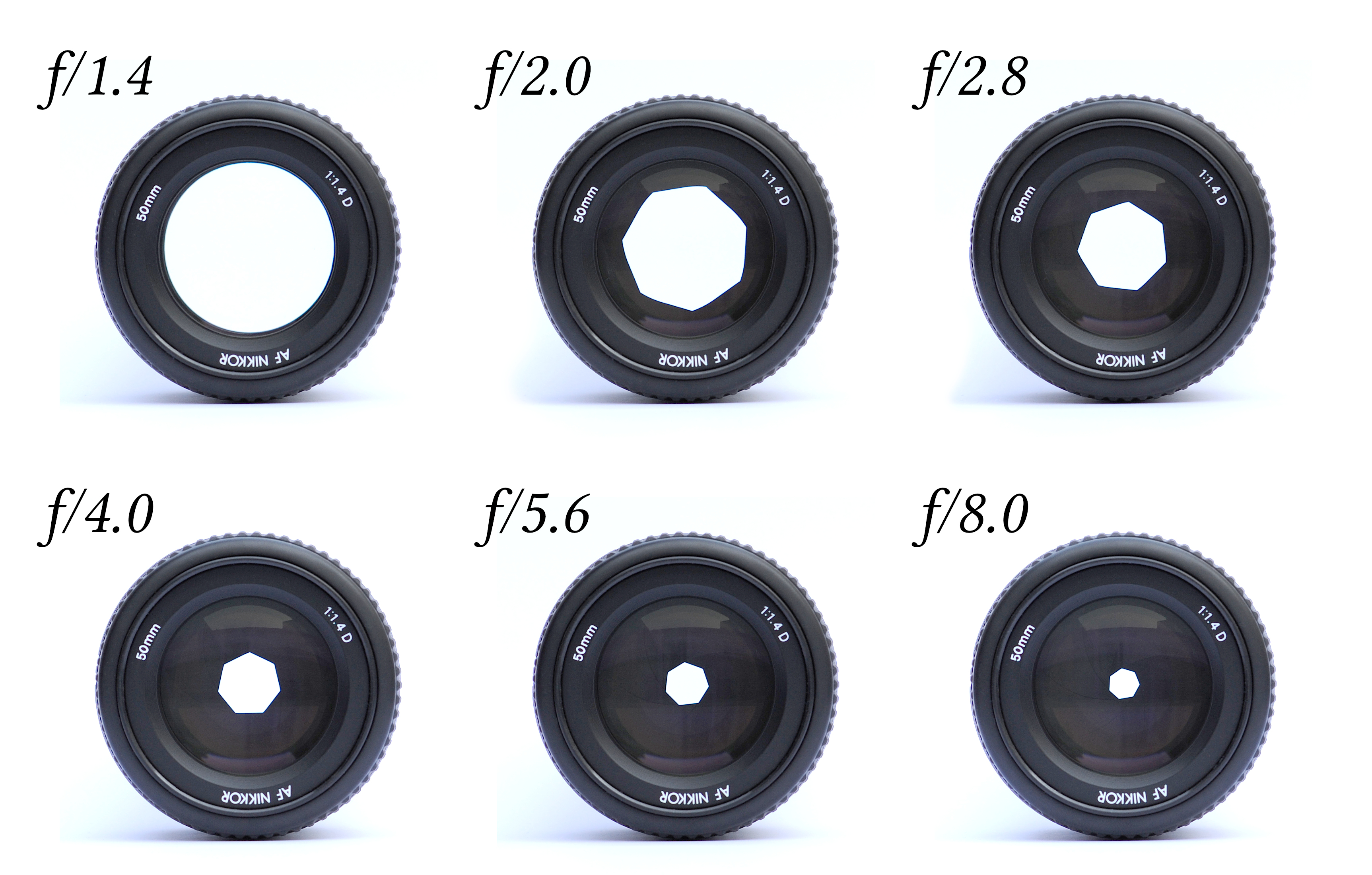 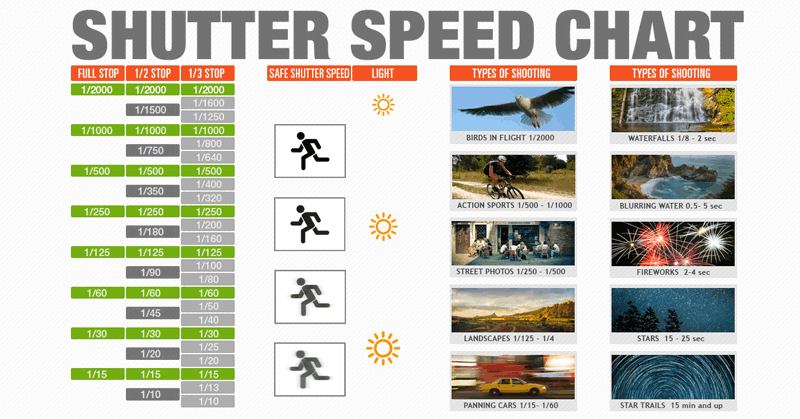 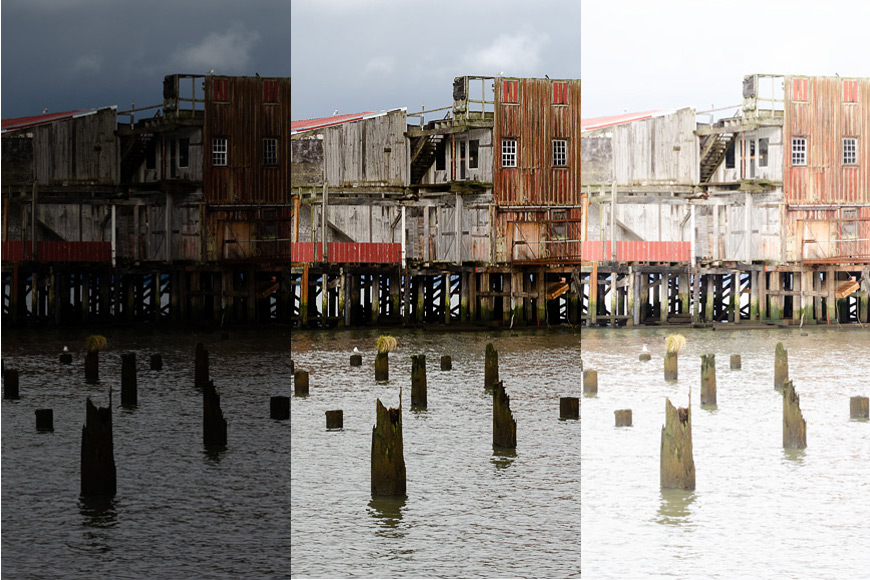 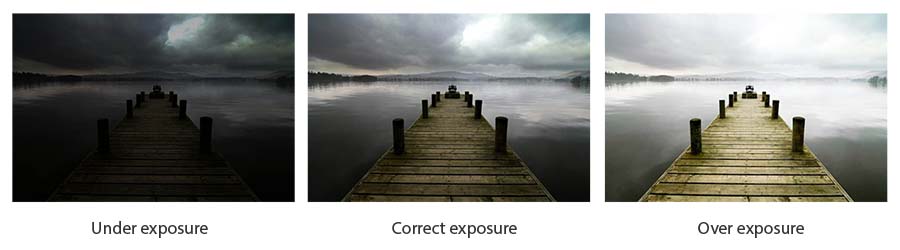 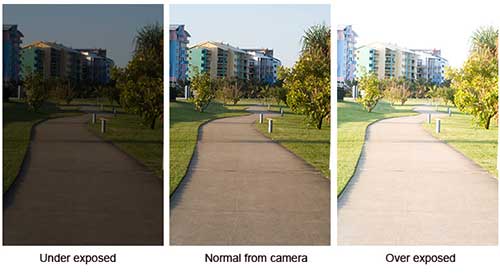 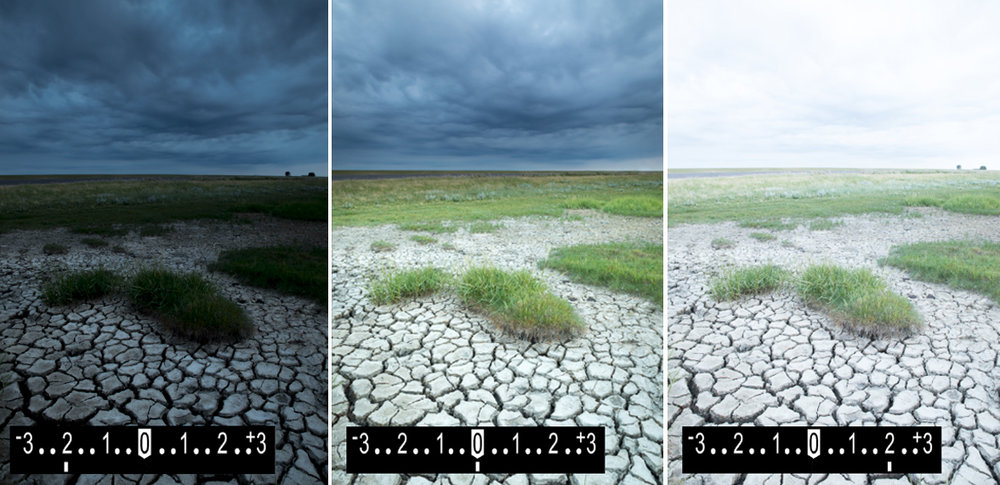 Standard Shutter Speeds:

1/4    1/8    1/15    1/30    1/60    1/125    1/250    1/500    1/1000
Standard f-stops:

1.4    2.0    2.8    4    5.6    8    11    16    22
Shutter Speed
 	1/8 	   1/15 	1/30 	1/60 	1/125 	1/250 	1/500 	1/1000
f/stop 
	f/32    f/22 	f/16 	         f/11 	          f/8 	         f/5.6 	  f/4   	f/2.8
Sensor Sensitivity aka ISO or ASA
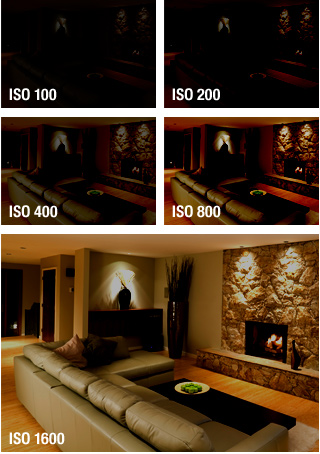 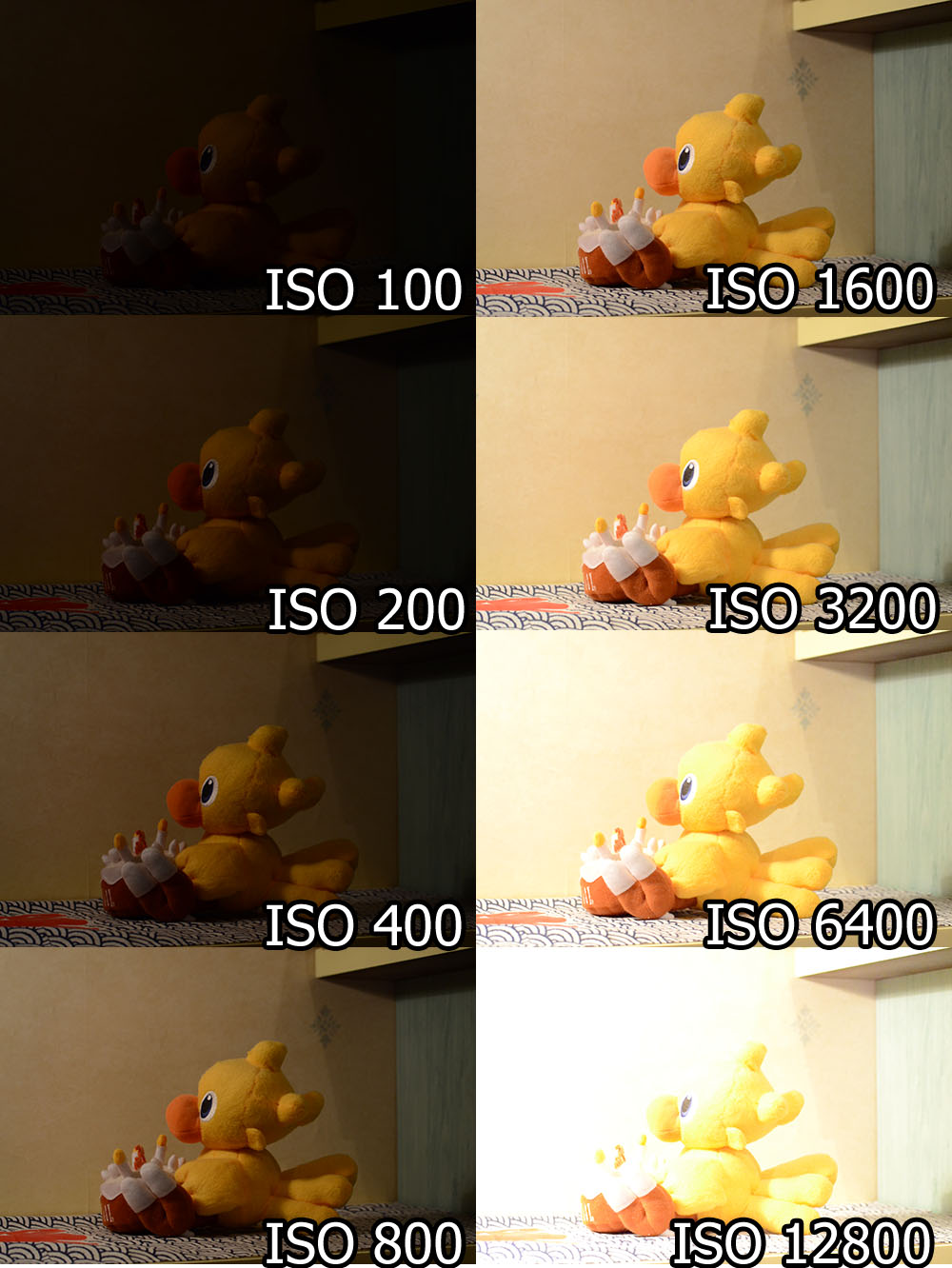 Depth of Field Example
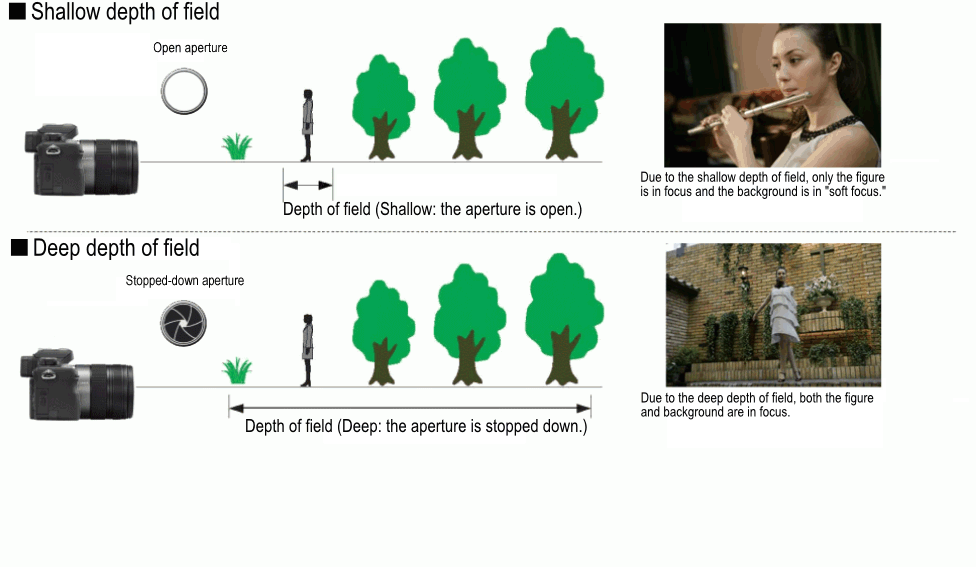 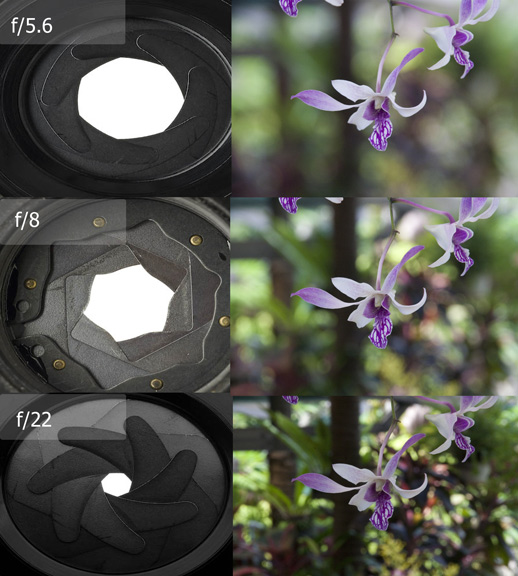 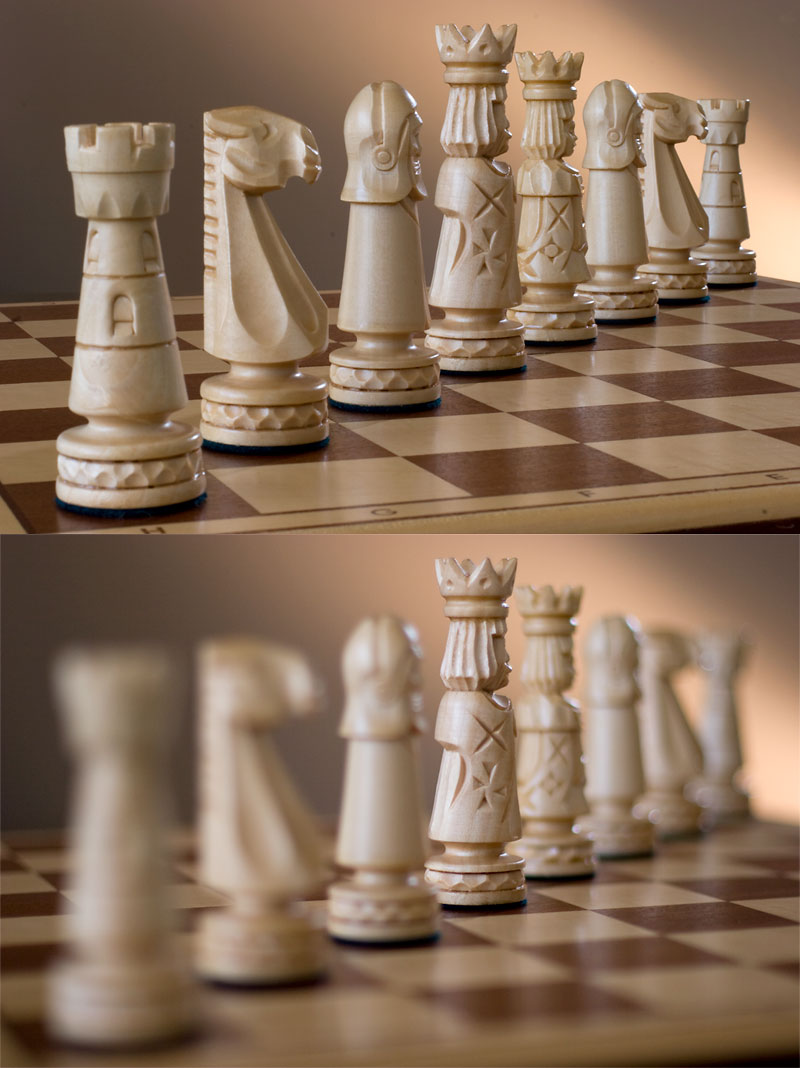 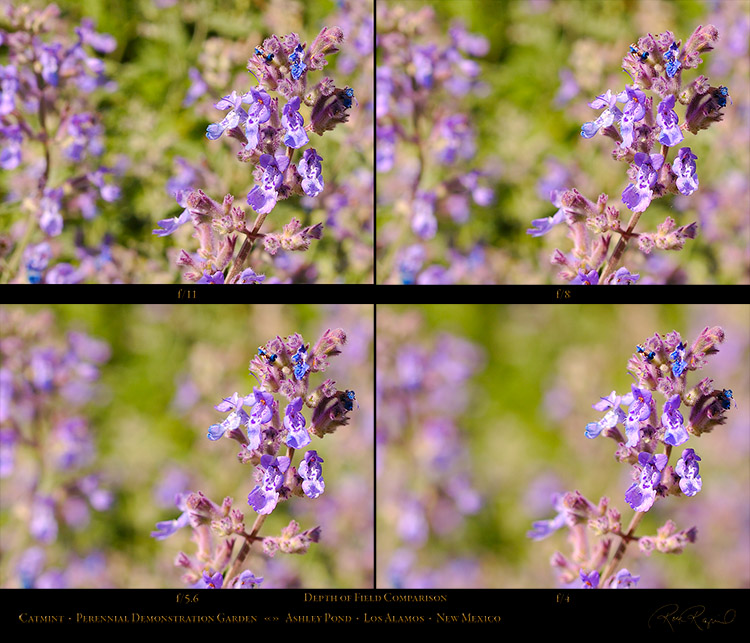 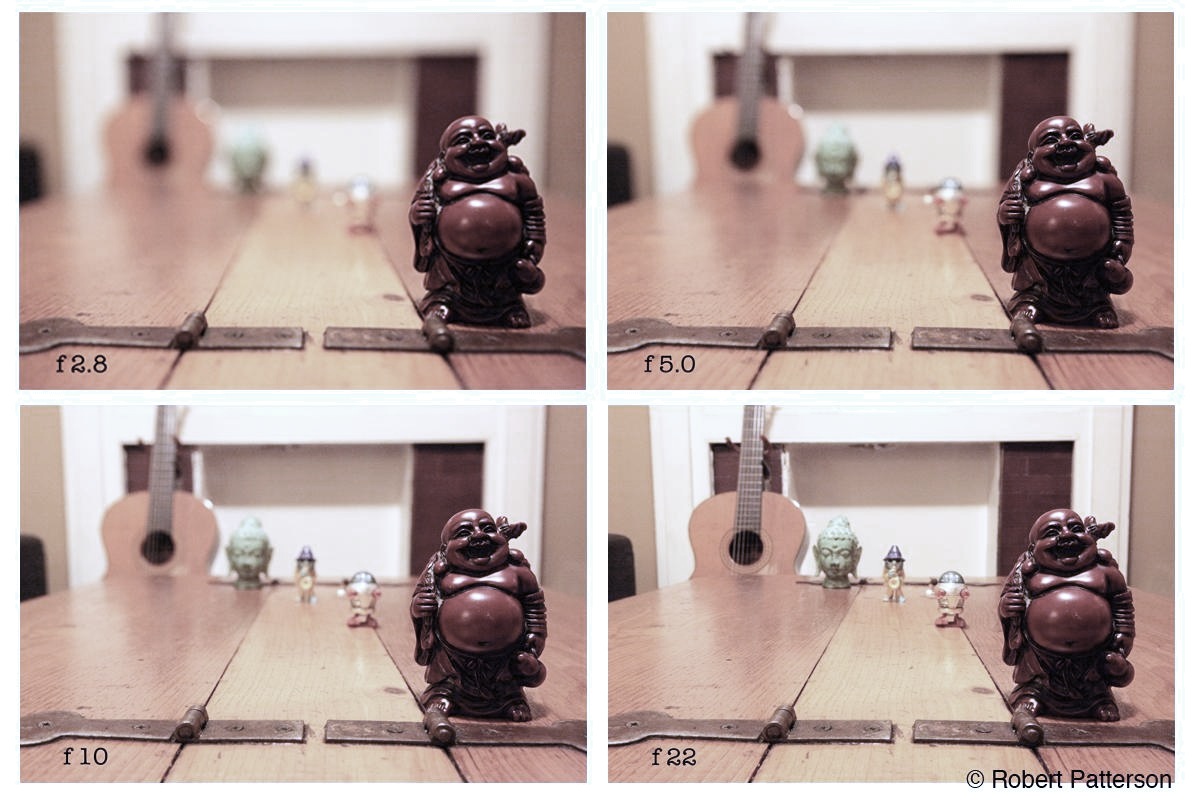 Shutter Speed’s Effect on Motion
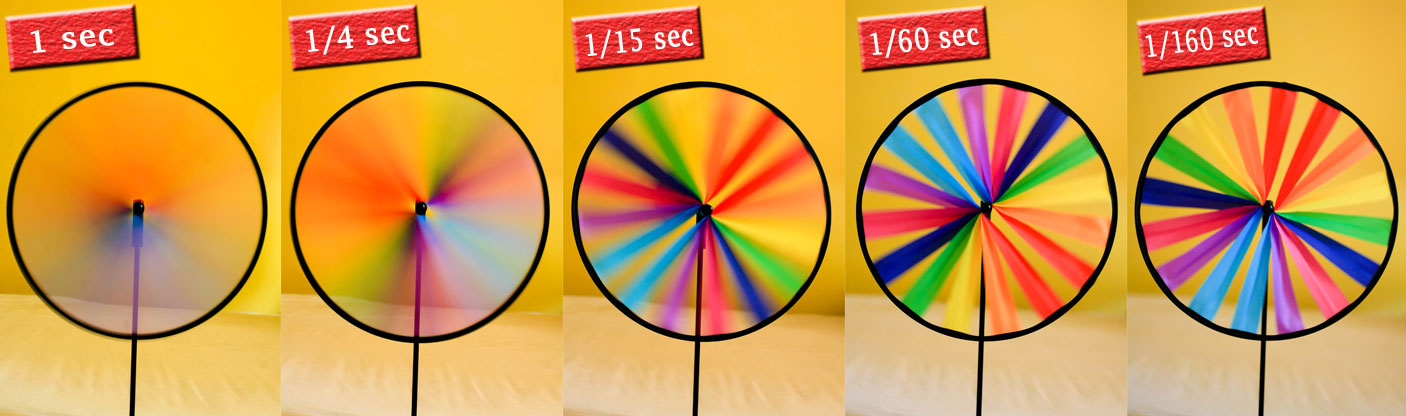 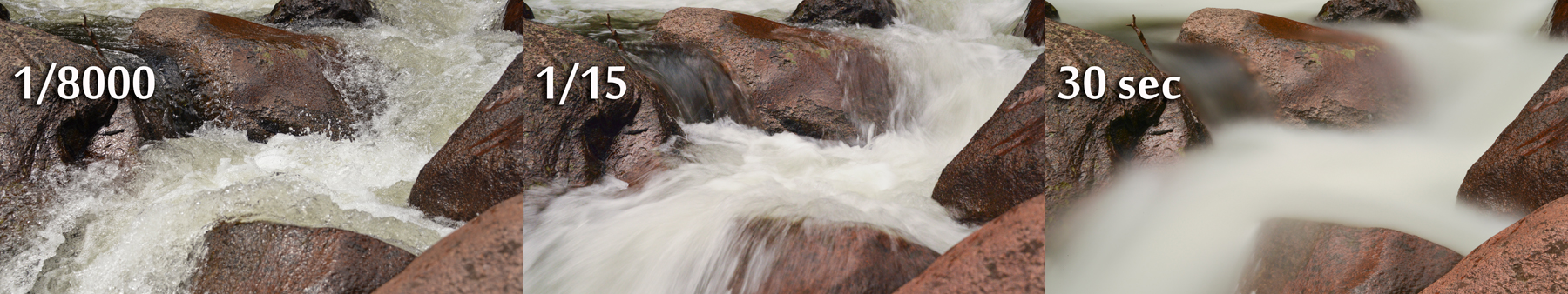 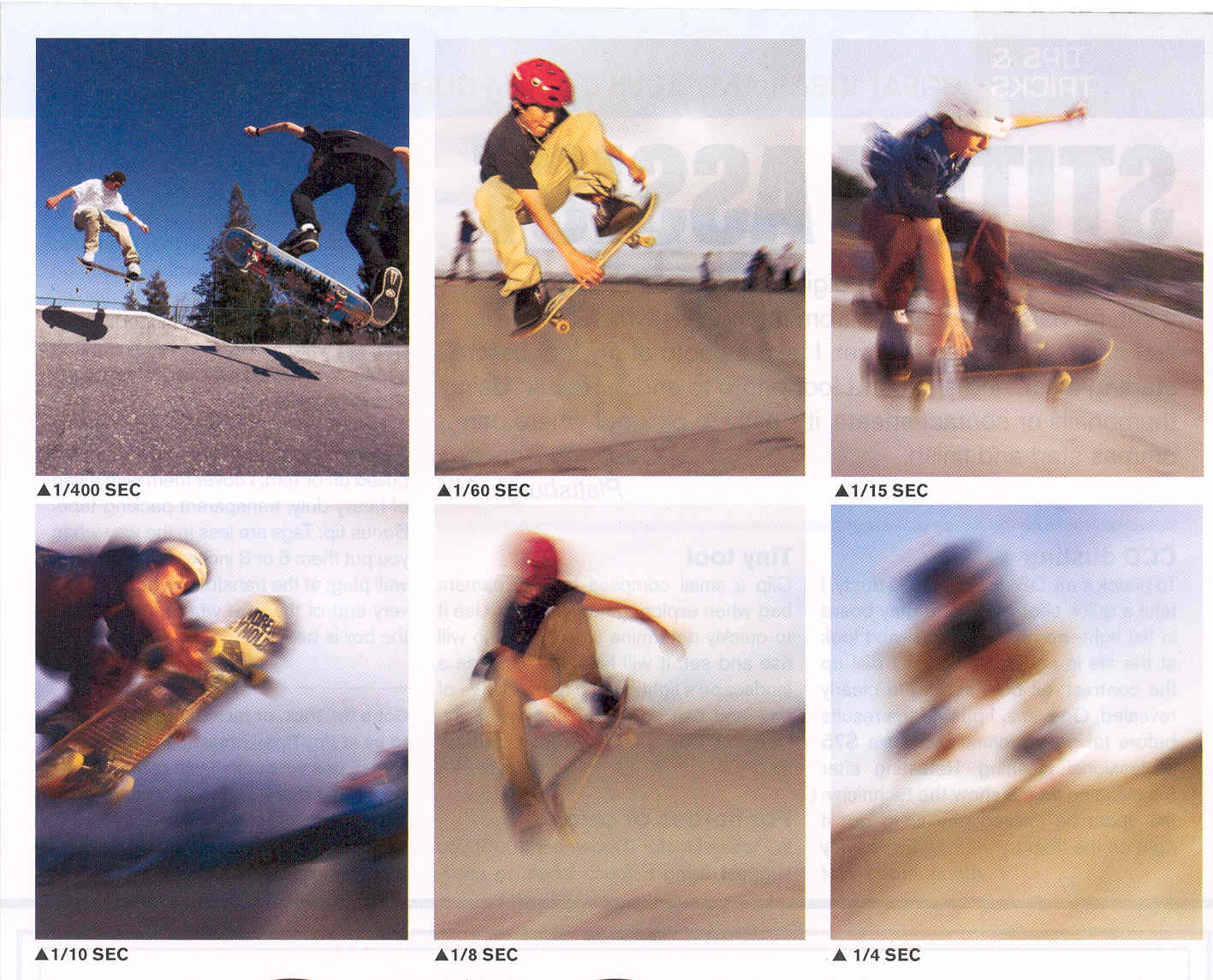 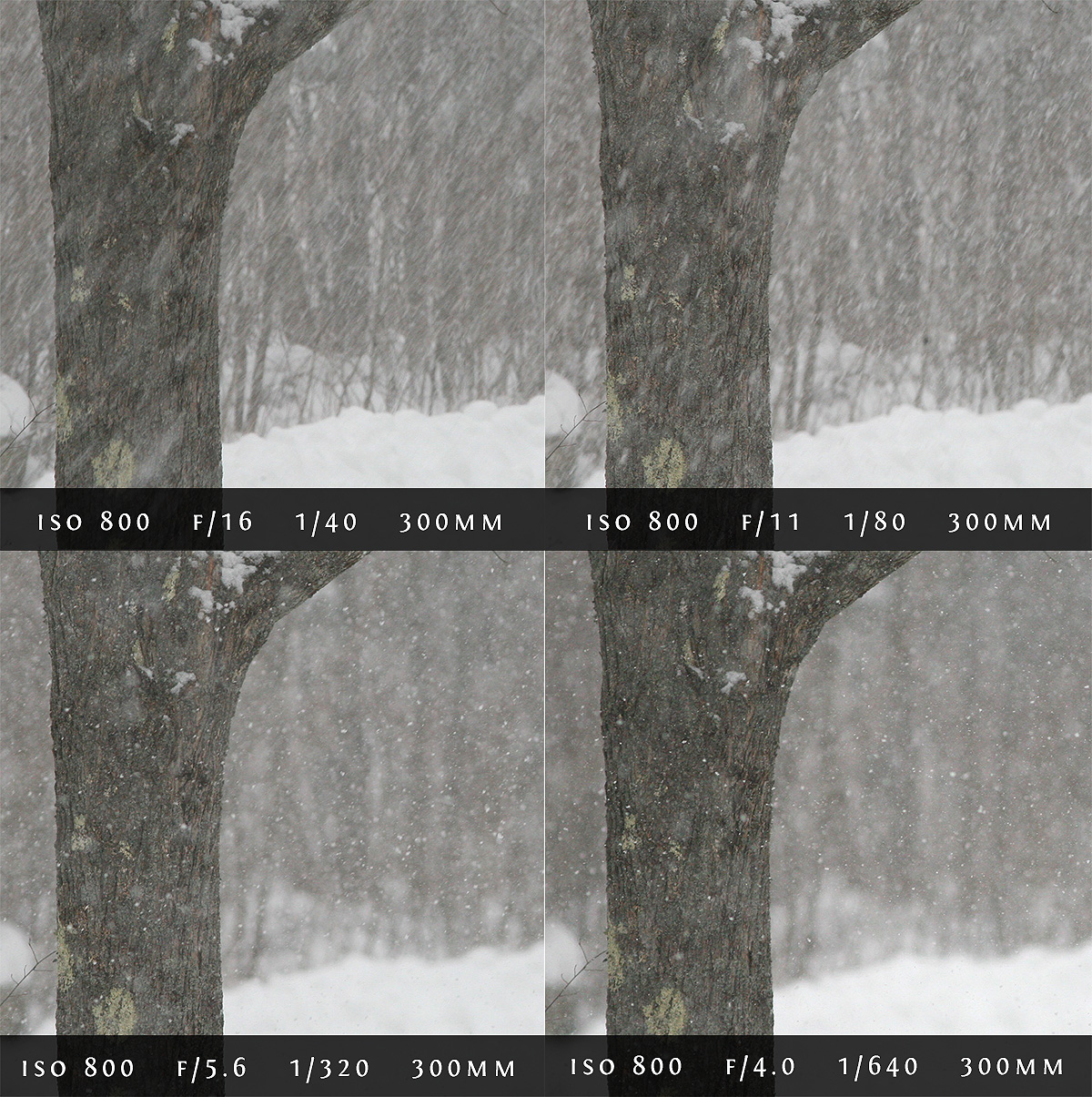 The Light Meter
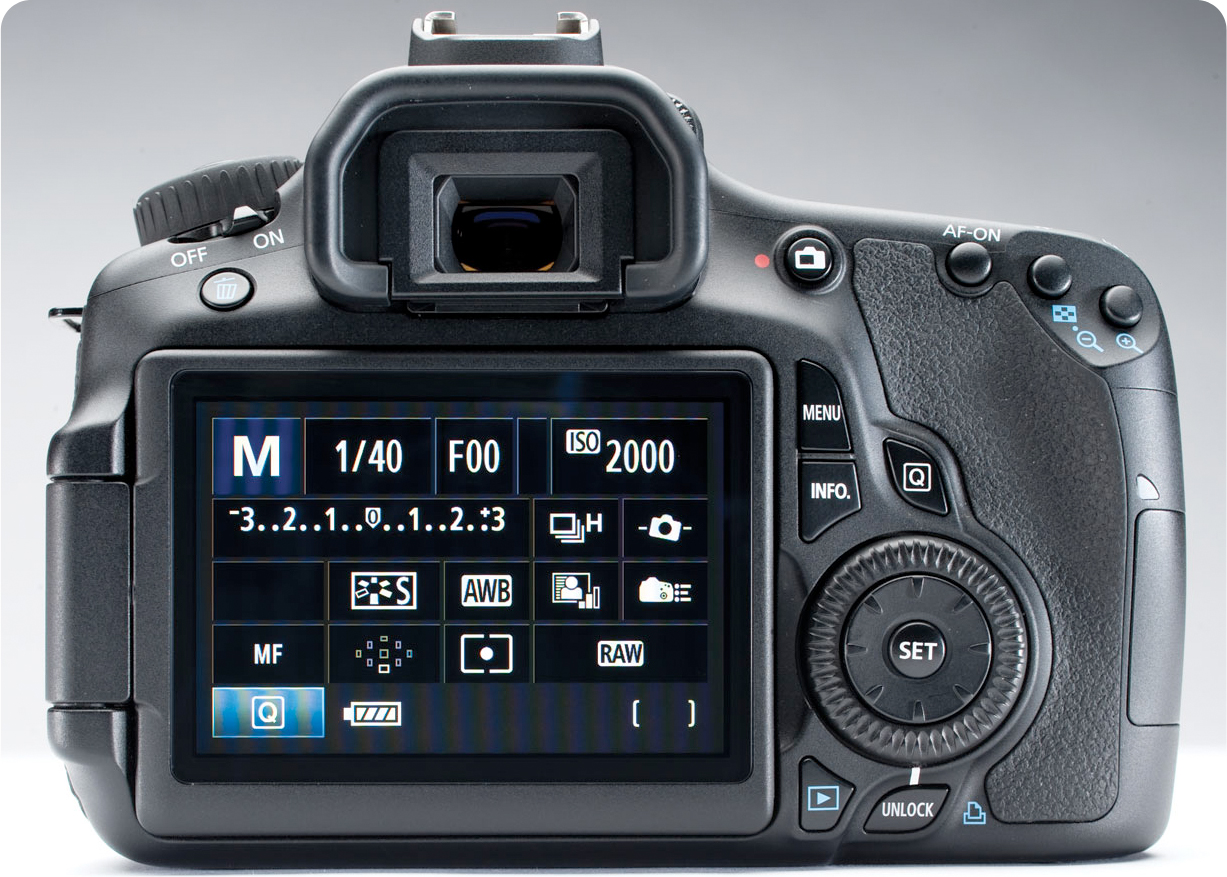 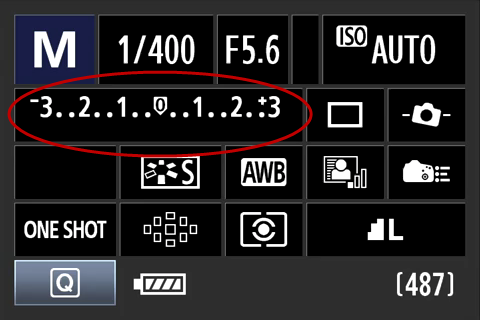 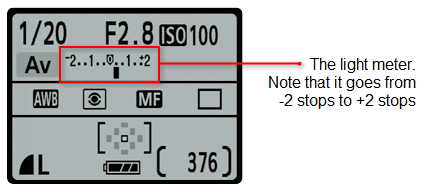 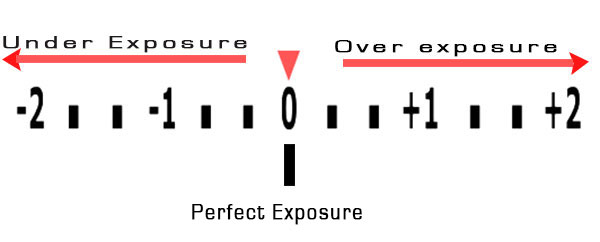 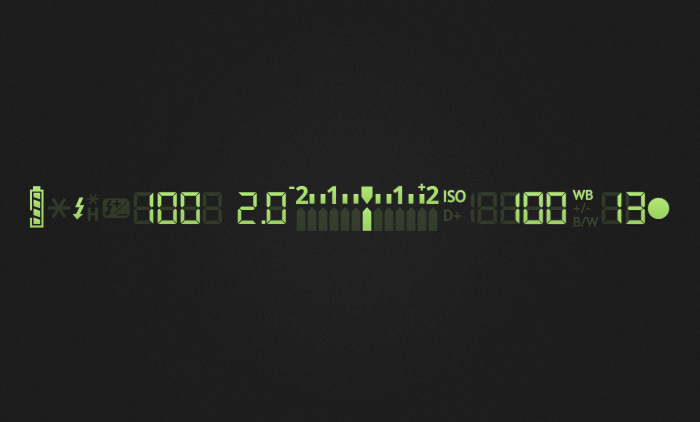 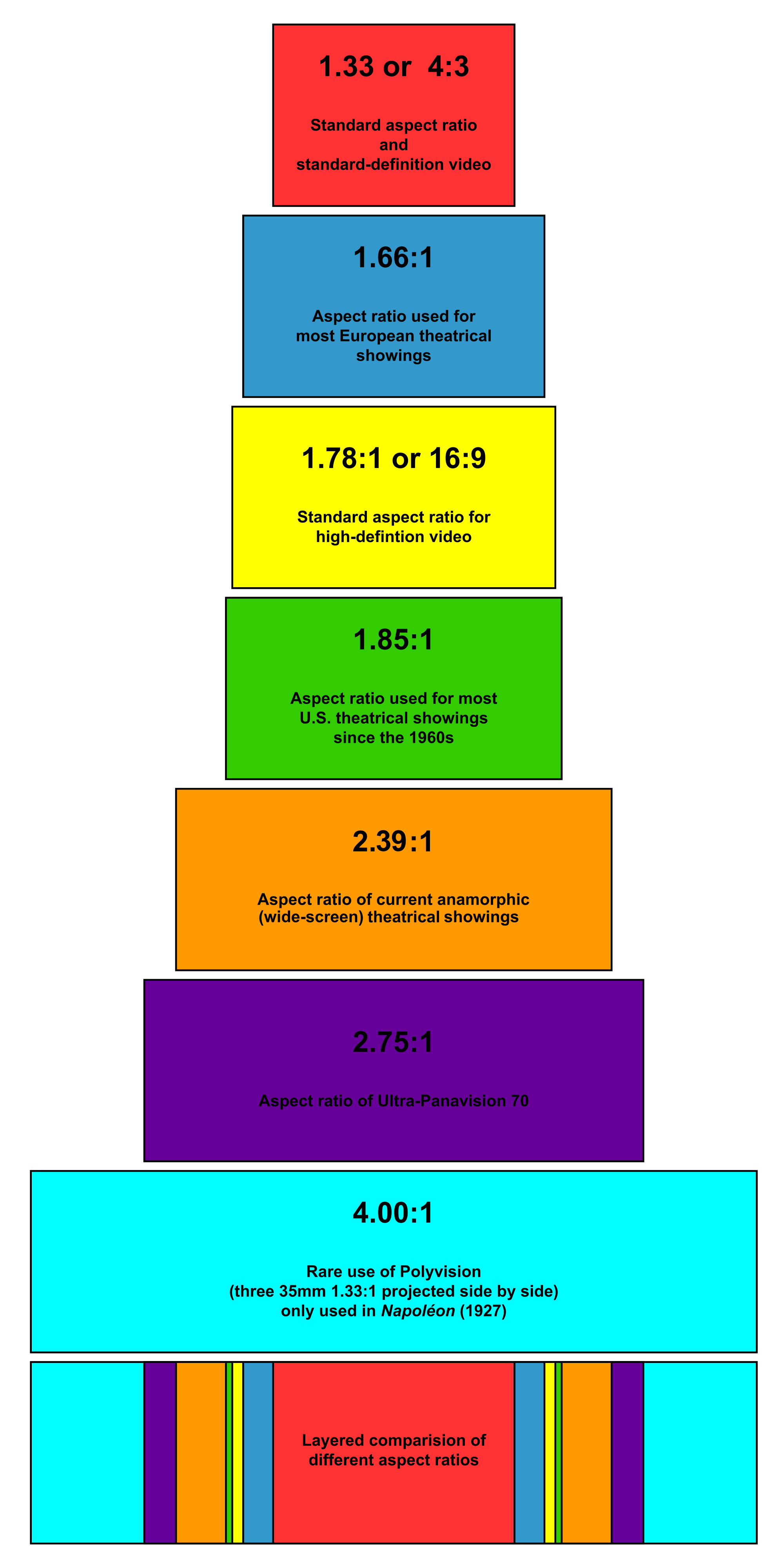 Aspect Ratio
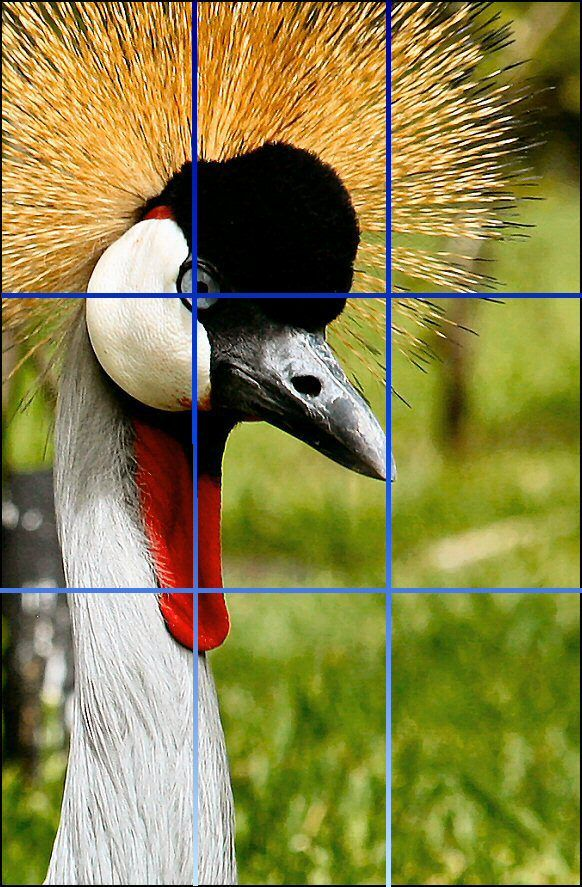 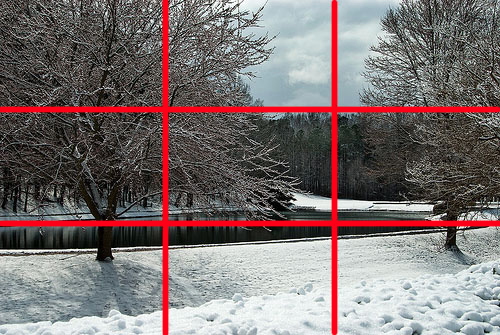 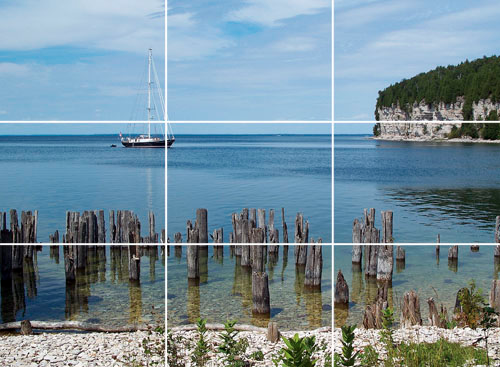 Rule of Thirds Example
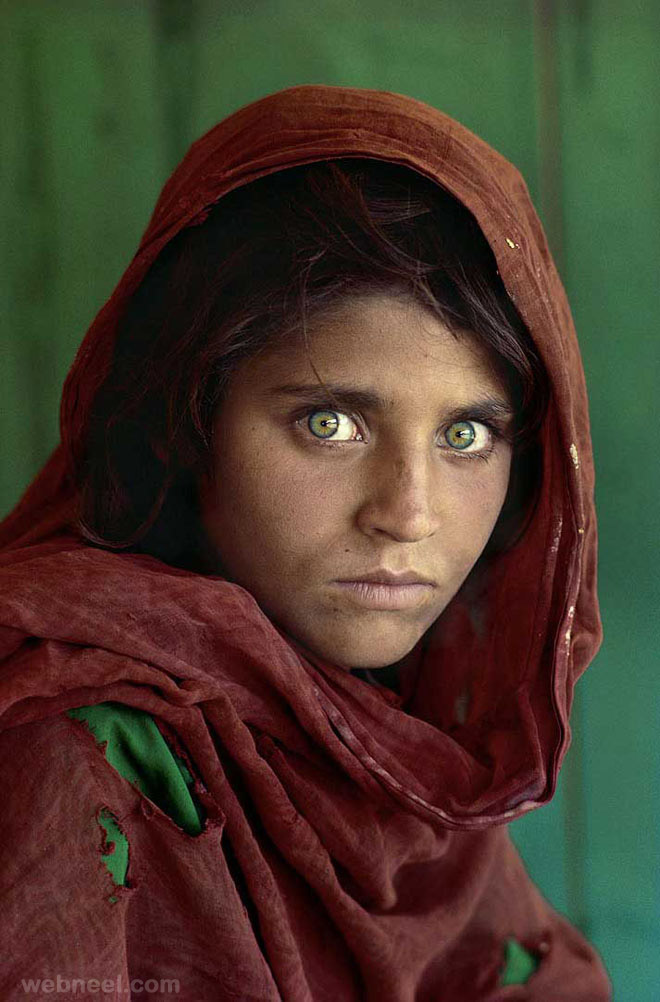 Steve
McCurry
b.1950
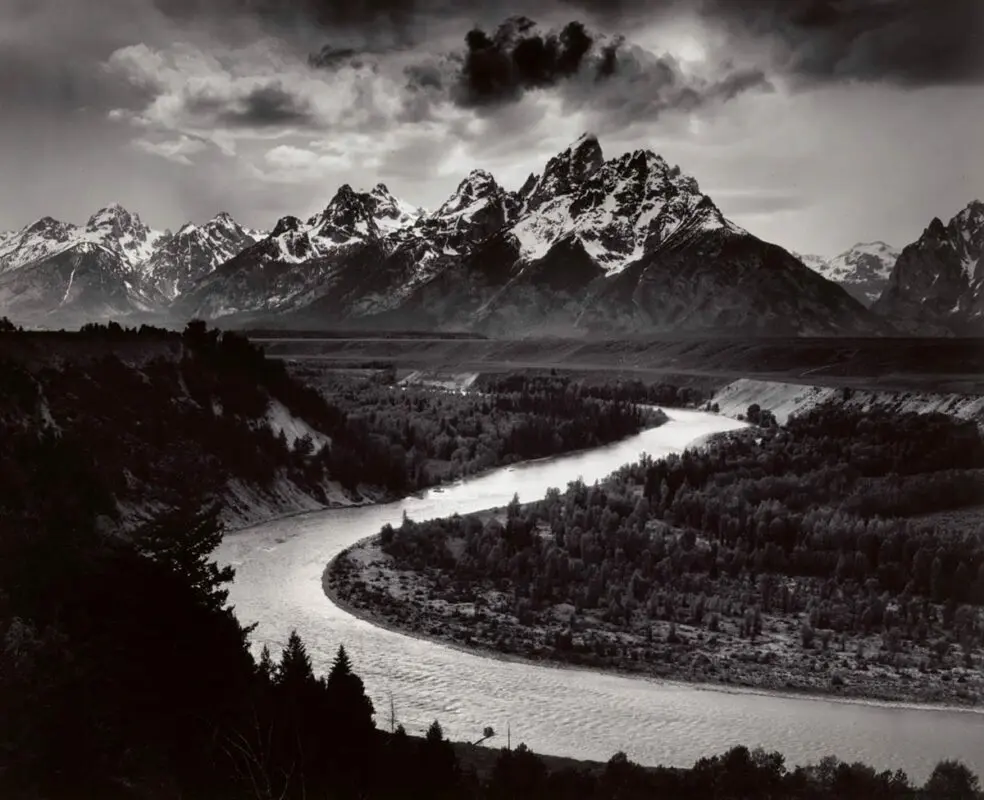 Ansel
Adams
b.1902
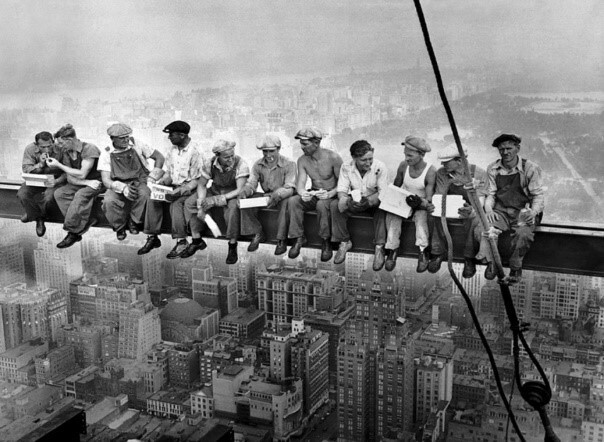 Charles Ebbets b.1905
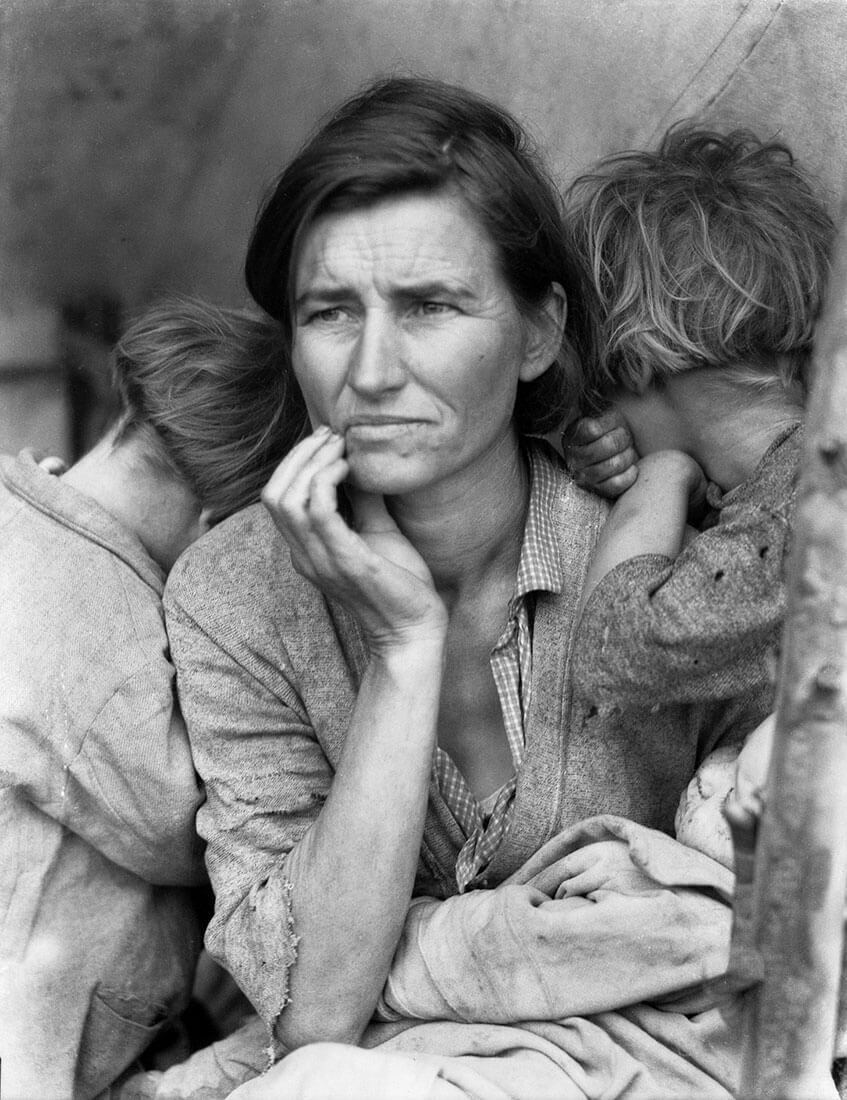 Dorothea Lange
b.1895
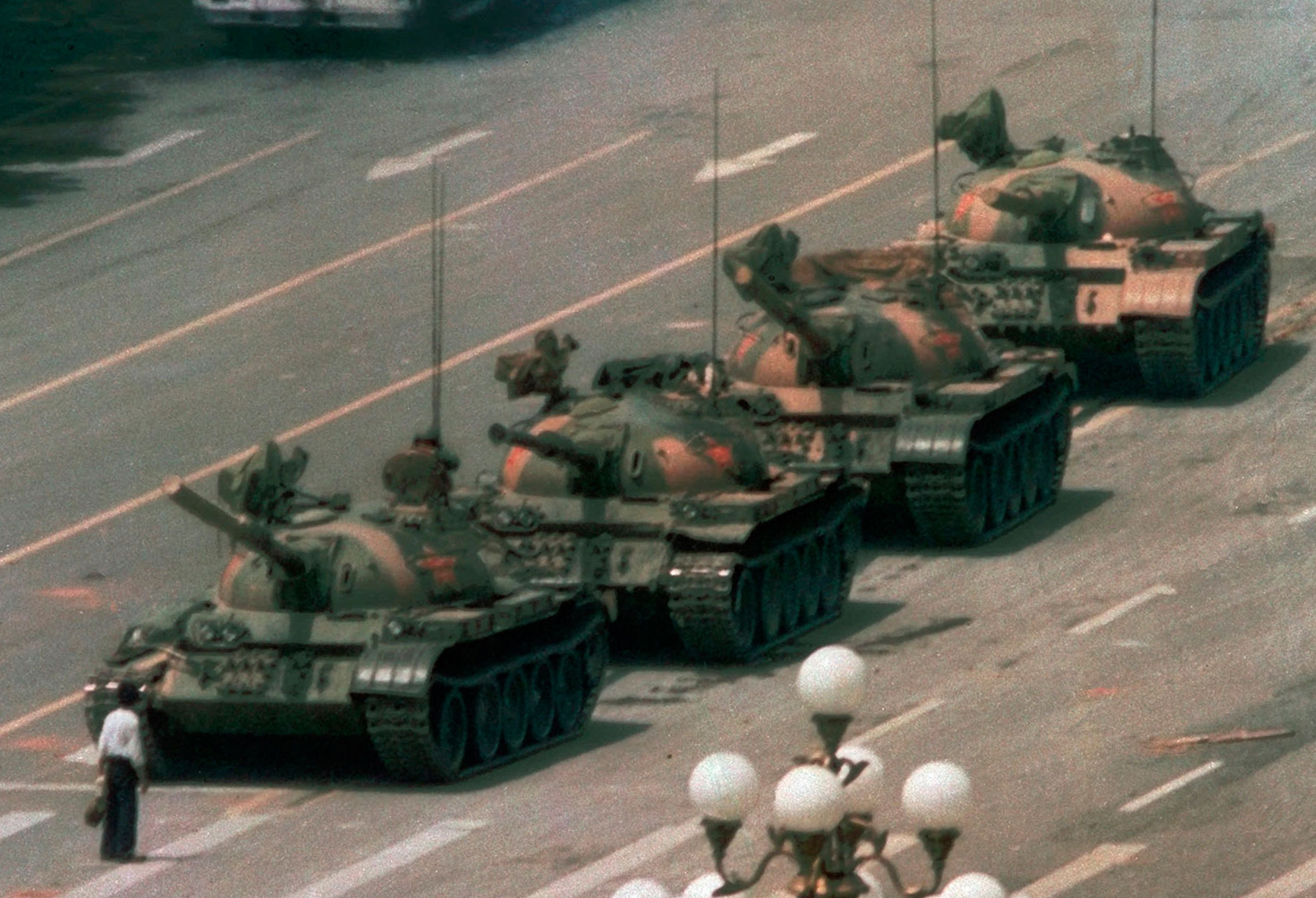 Charlie Cole b.1955
Christian Aslund born c.1970s
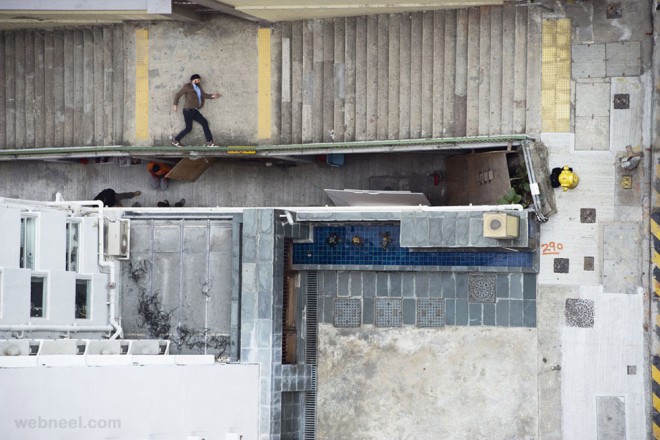 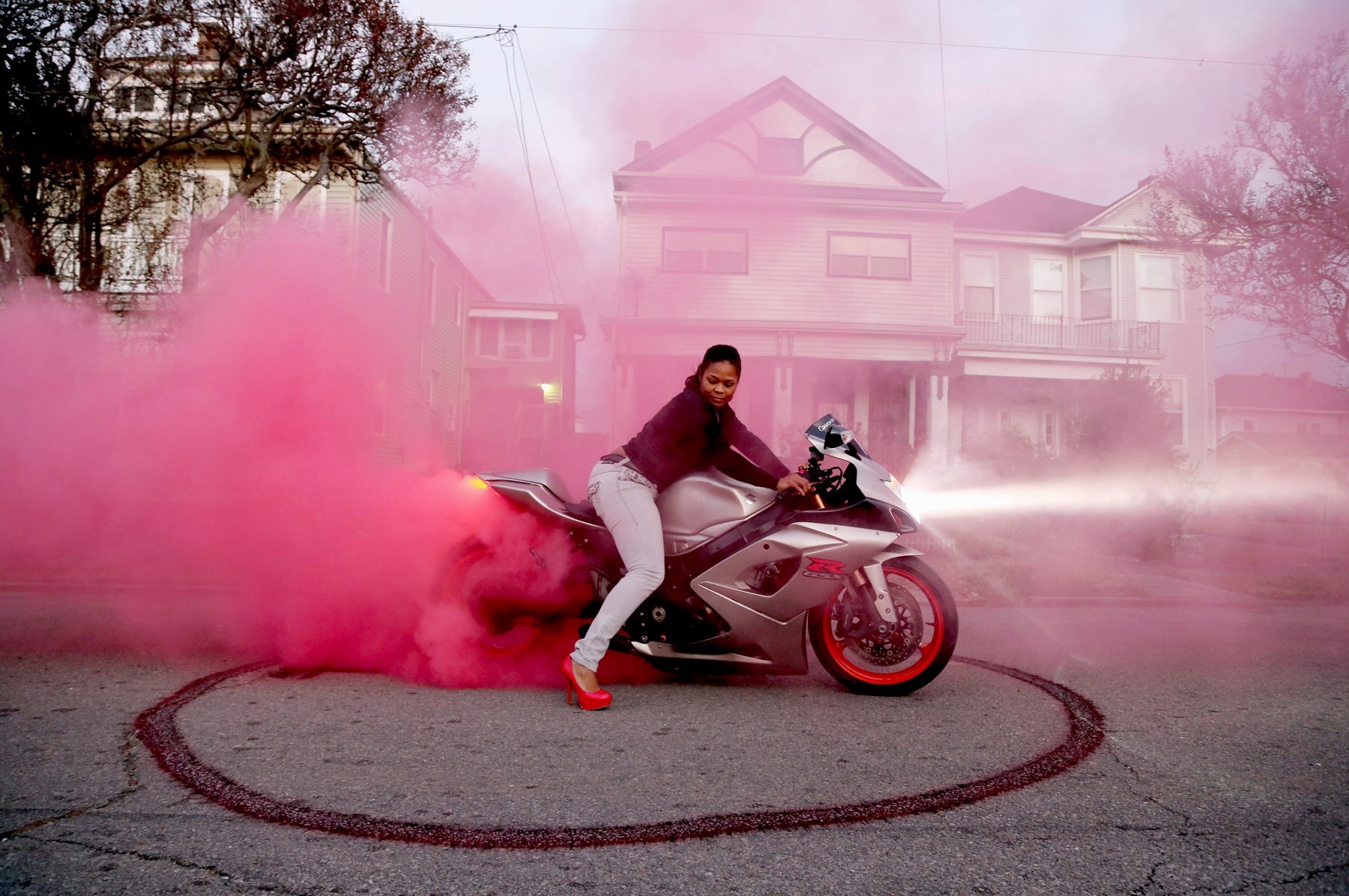 Akasha Rabut born c.1980
Andreas Gursky b.1955
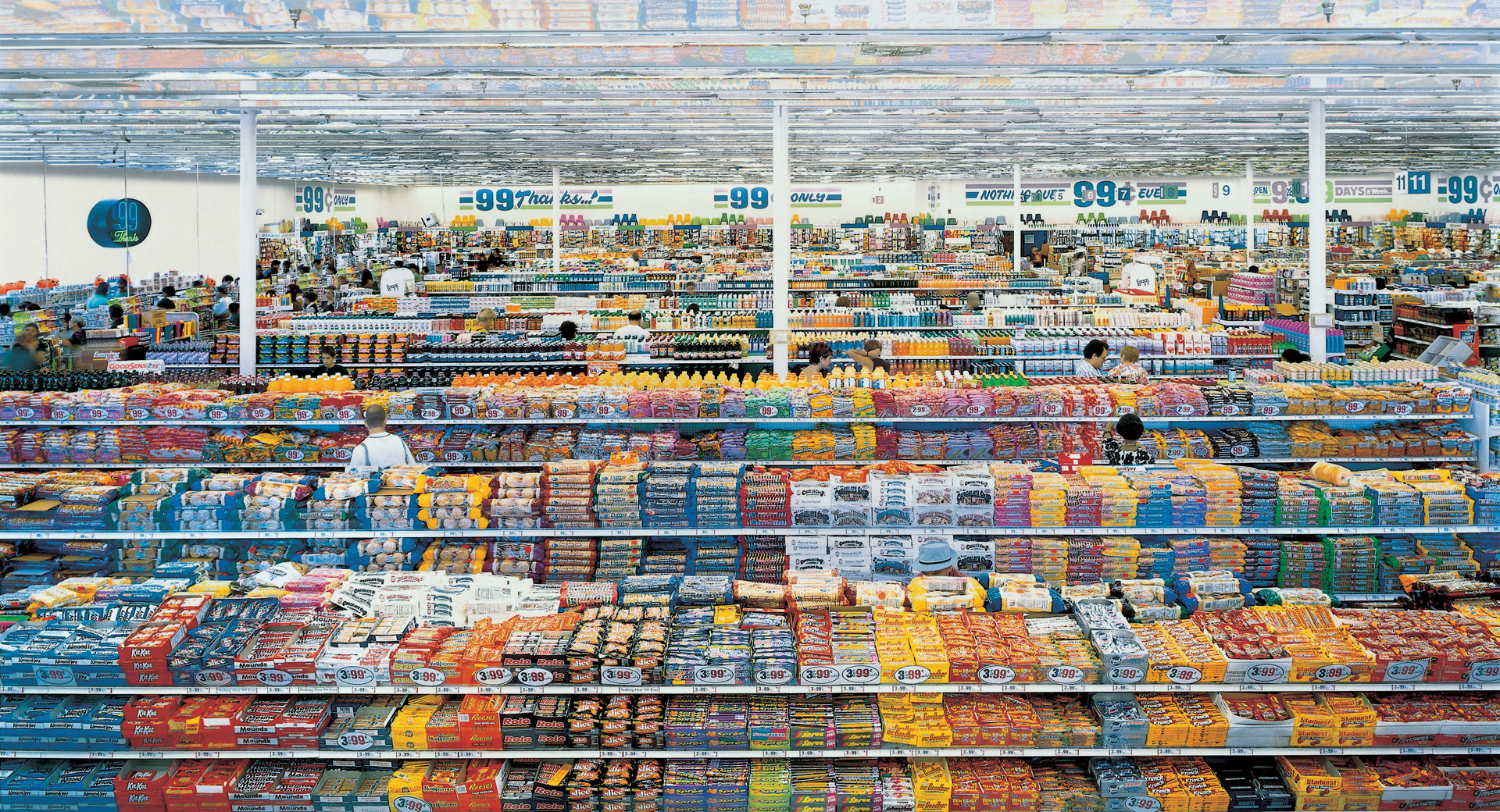 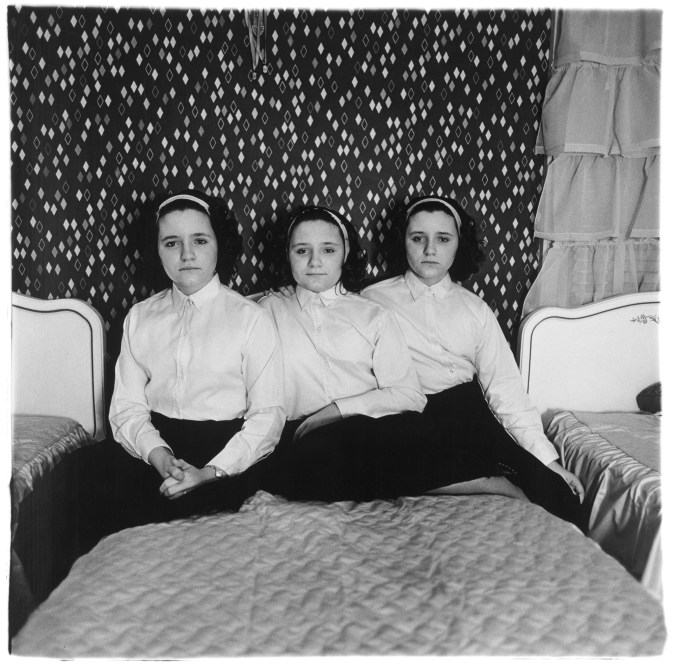 Diane Arbus
b.1923
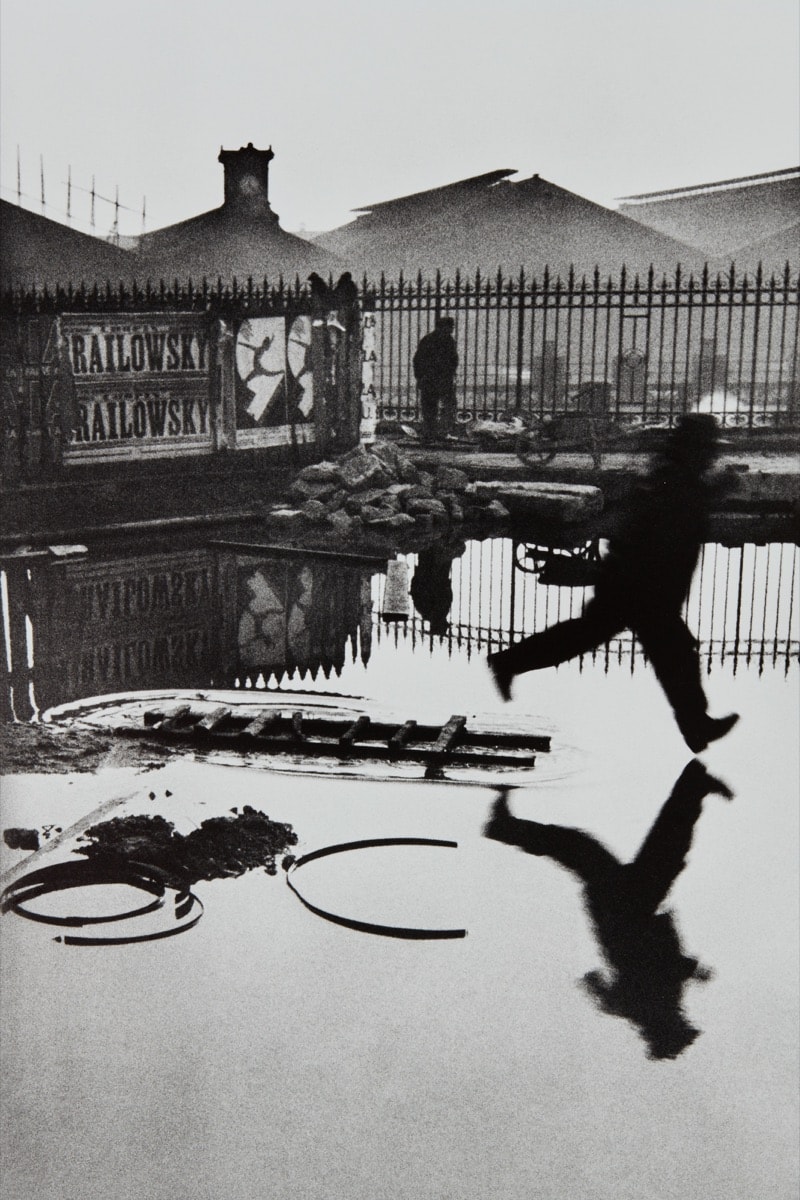 Henri Cartier Bresson
b.1908
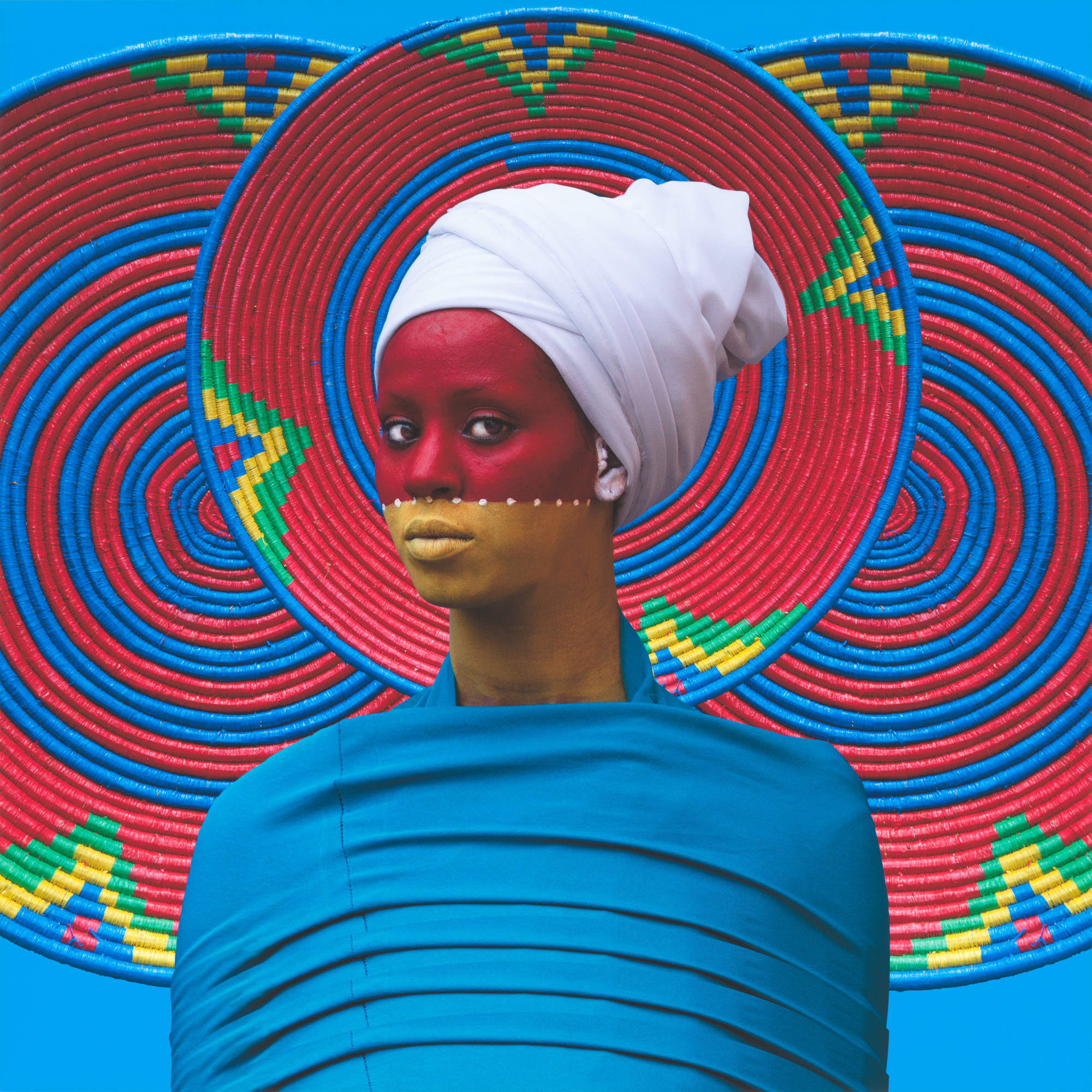 Aïda Muluneh
b.1974
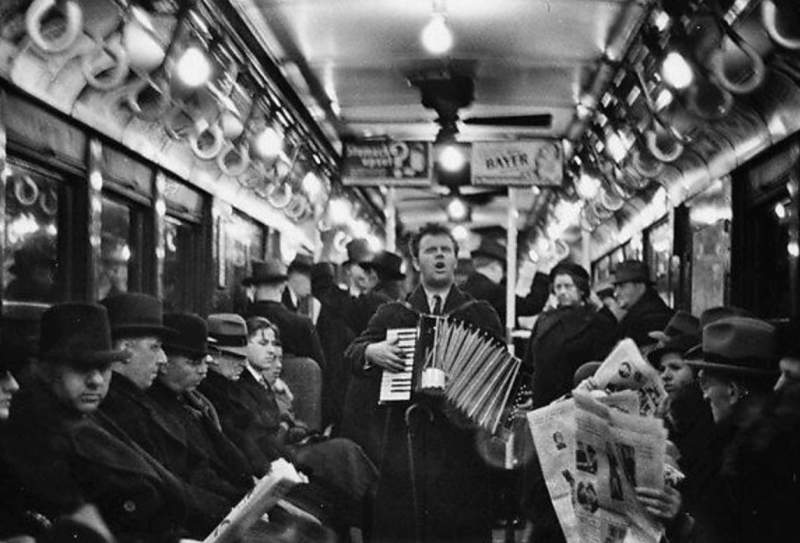 Walker Evans b.1903